IBC Kurser
Bæredygtighed
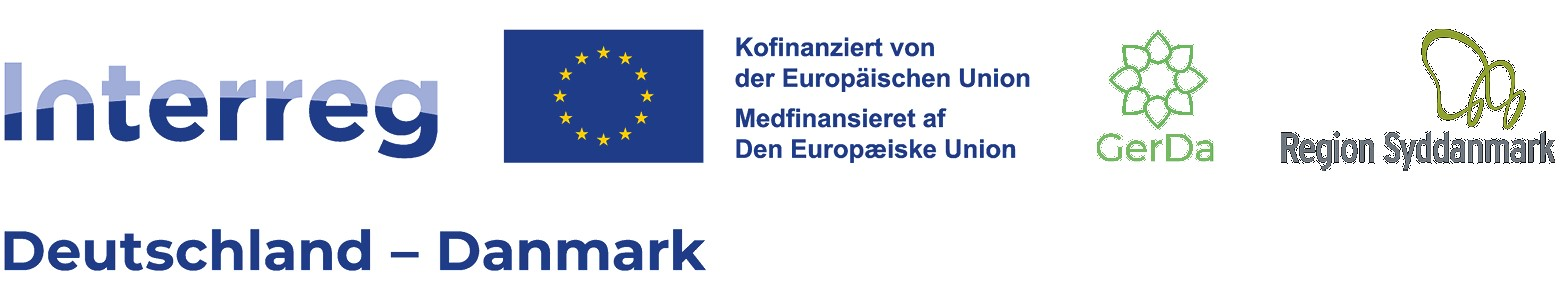 www.ibckurser.dk
Forløbs overblik
Hjemme opgaver
Hjemme opgaver
Hjemme opgaver
Hjemme opgaver
Hjemme opgaver
Teori og dialog med medkursister
Teori og dialog med medkursister
Teori og dialog med medkursister
Teori og dialog med medkursister
Teori og dialog med medkursister
Teori og dialog med medkursister
Fremlæg-gelse
Gennemgående opgave
Afprøvning i praksis
Forandret ledelse i hverdagen
Bæredygtighed
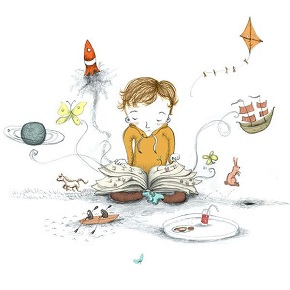 Læring
[Speaker Notes: Man skal forstyrres for at lære nyt, kunne undre sig og spille spørgsmålstegn ved sin egen viden, stille sin uvidenhed frem…]
Læring er en kontinuerlig proces
Tilpas Forstyrrelse
Maturana, Humberto; (1987)
Læring
Tryghed
Refleksion
Bæredygtighed
”Kolbs læringscyklus”
[Speaker Notes: Man skal forstyrres for at lære nyt, kunne undre sig og spille spørgsmålstegn ved sin egen viden, stille sin uvidenhed frem…]
Den lærende organisation
Single-loop læring: 

Når en fejl opdages og korrigeres uden at der stilles spørgsmålstegn og ændres ved systemets grundlæggende værdier. 

Double-loop læring: 

Finder sted ved først at undersøge og forandre de styrende variable og derefter handlingerne.
”Argyris og Schon”
Transmitterende
(Hard skills)
Transformerende
(Soft skills)
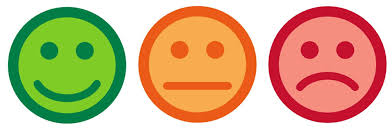 Hvad kræver det at give en god feedback? Hvorfor arbejder vi med FEEDBACK under denne uddannelse?
?
?
?
Feedback
[Speaker Notes: Man kan ikke bare give feedback der er nogle betingelser der skal være til stede. 
Tillid
Tryghed med kolleger, leder, medarbejdere 
”Spilleregler”
Kulturen i virksomheden
I undervisningsrummet her….]
Formålet med feedback
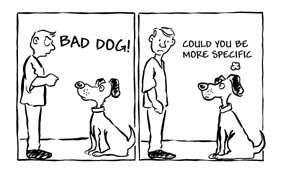 at modtageren oplever feedbacken som positiv og hjælpende
at der skabes mulighed for at modtageren lærer noget 
at modtageren har mulighed for at udvikle sig
Hvordan du giver feedback? ”Huske” K’ere 
Klart
Kærligt
Kort
Konkret
Konstruktivt
K- flere?
”Kæredygtighed”
Gode råd om feedback
Feedback bør være specifik mere end generel
Giv feedback direkte
Feedback skal gives fra egen ”banehalvdel”
Feedback bør være beskrivende snarere end vurderende
Feedback må ikke påtvinges
Feedback skal gives på dette rette tidspunkt
Giv feedback fordi du ærligt ønsker at hjælpe og styrke den, du giver feedback til
En feedback skal være rettet mod en adfærd, som modtageren har mulighed for at kunne gøre noget ved
Feedback trappen
-Feedback modtagelse
Modtagerens placering på feedback trappen har betydning for:

Feedbackens hyppighed

Modtagerens udbytte.

Feedback er meget kulturtilpasset.

Og her i kulturen finder vi også holdningen og overbevisningen til bæredygtighed.
Udvikle
Forandre
Lytte - forstå
Lytte - høre
Forklarende
Afvise
Den vestlige verdens udvikling
2020					2050+++
Familiens sammensætning
Teknologisk
Produktudvikling
Organisation
Magt
Ledelse
Varens transport
Uddannelse
Bæredygtighed

Alt samles op i de økonomiske konjekturer / cycluser
Bæredygtighed
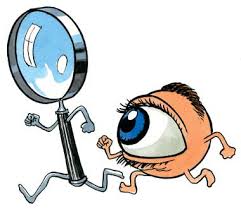 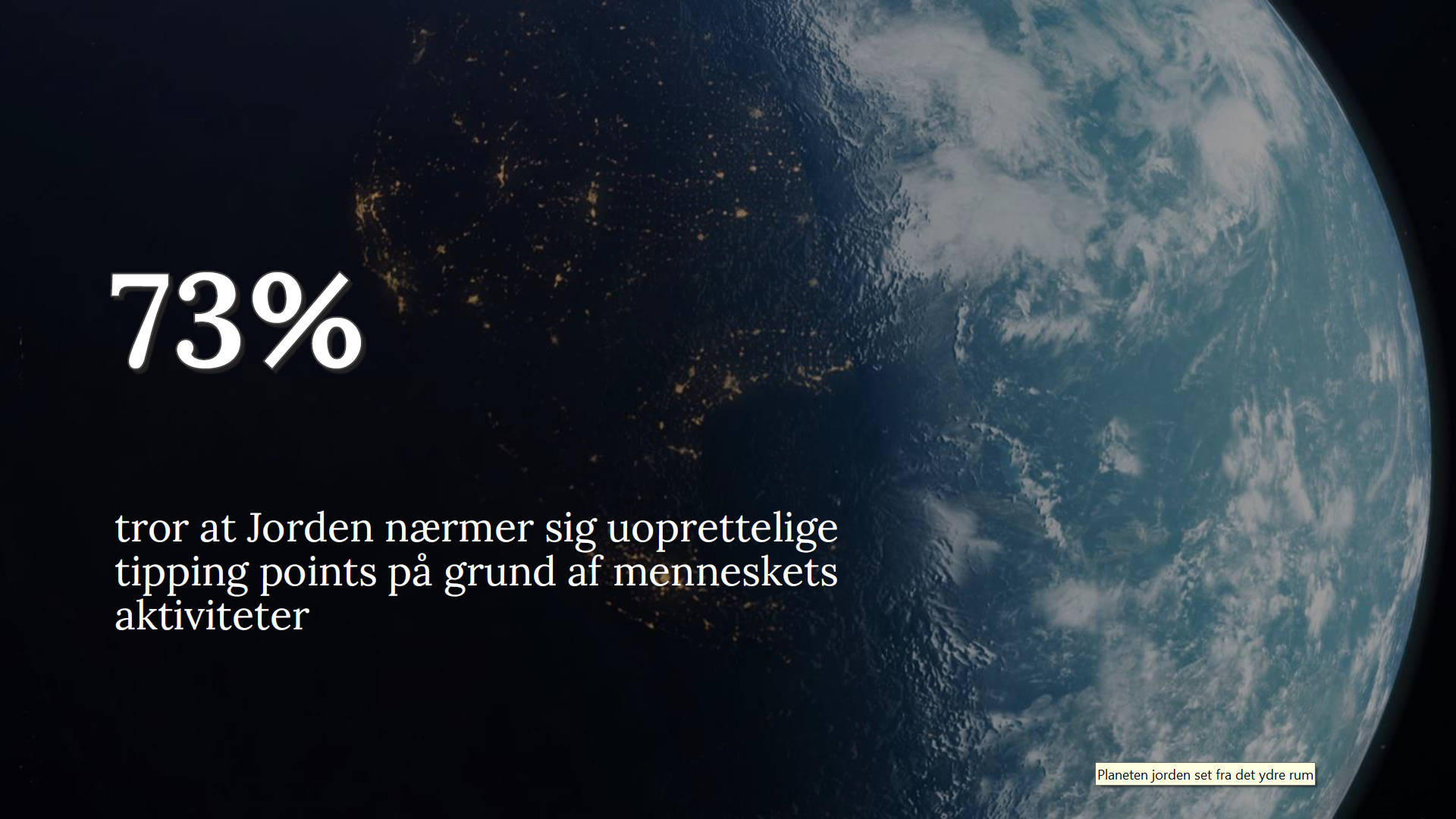 IBC Kurser
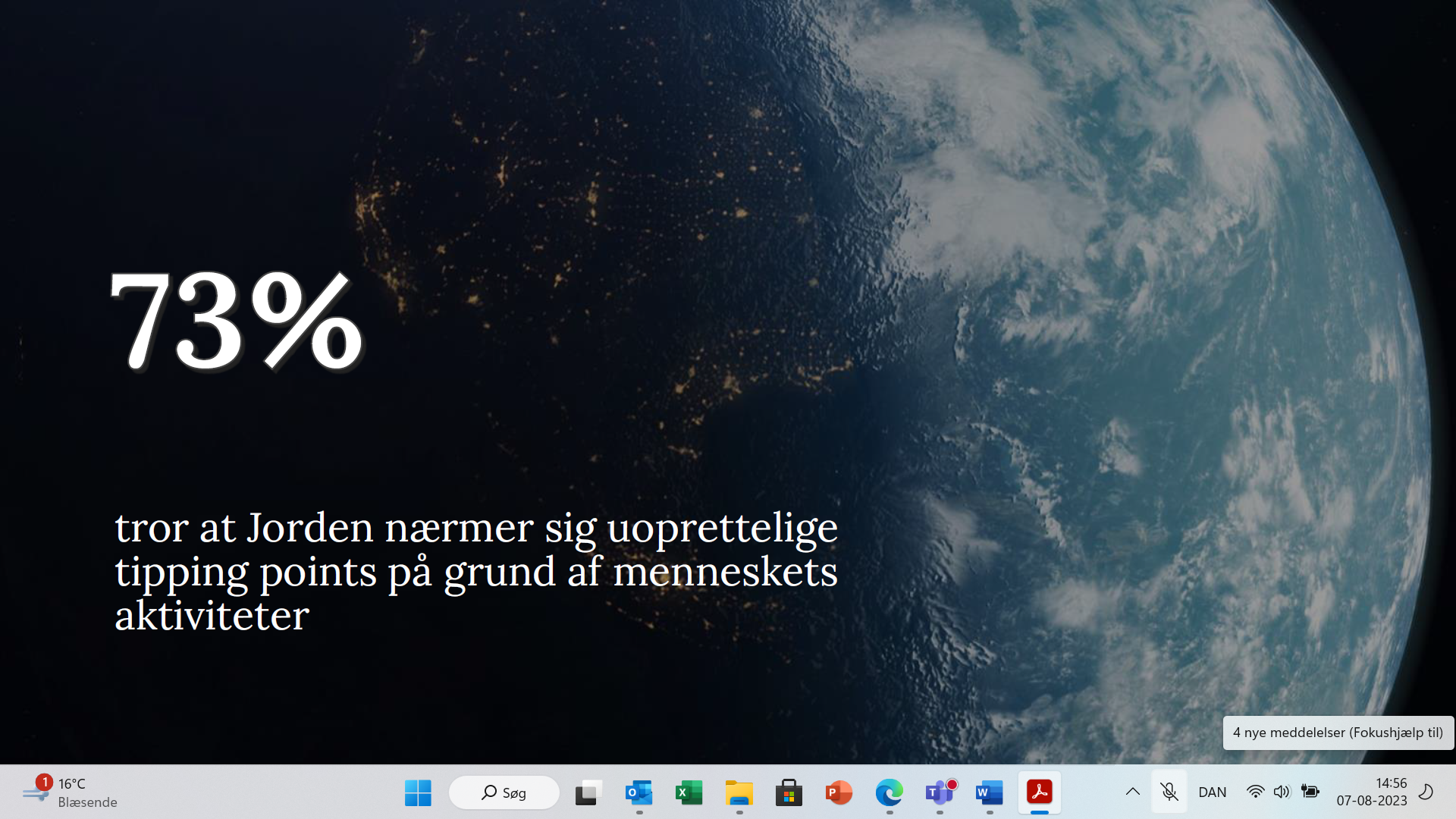 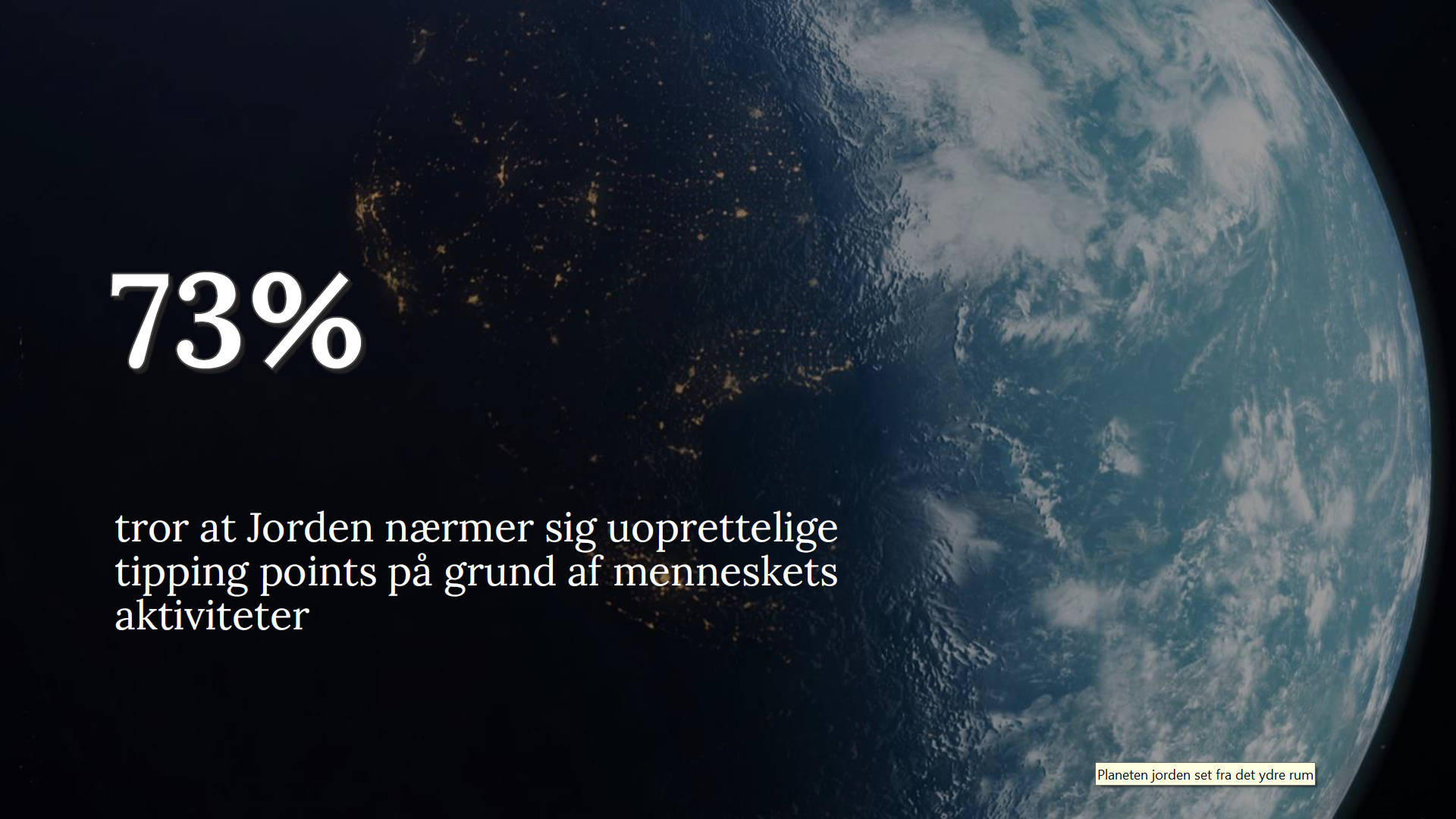 www.ibckurser.dk
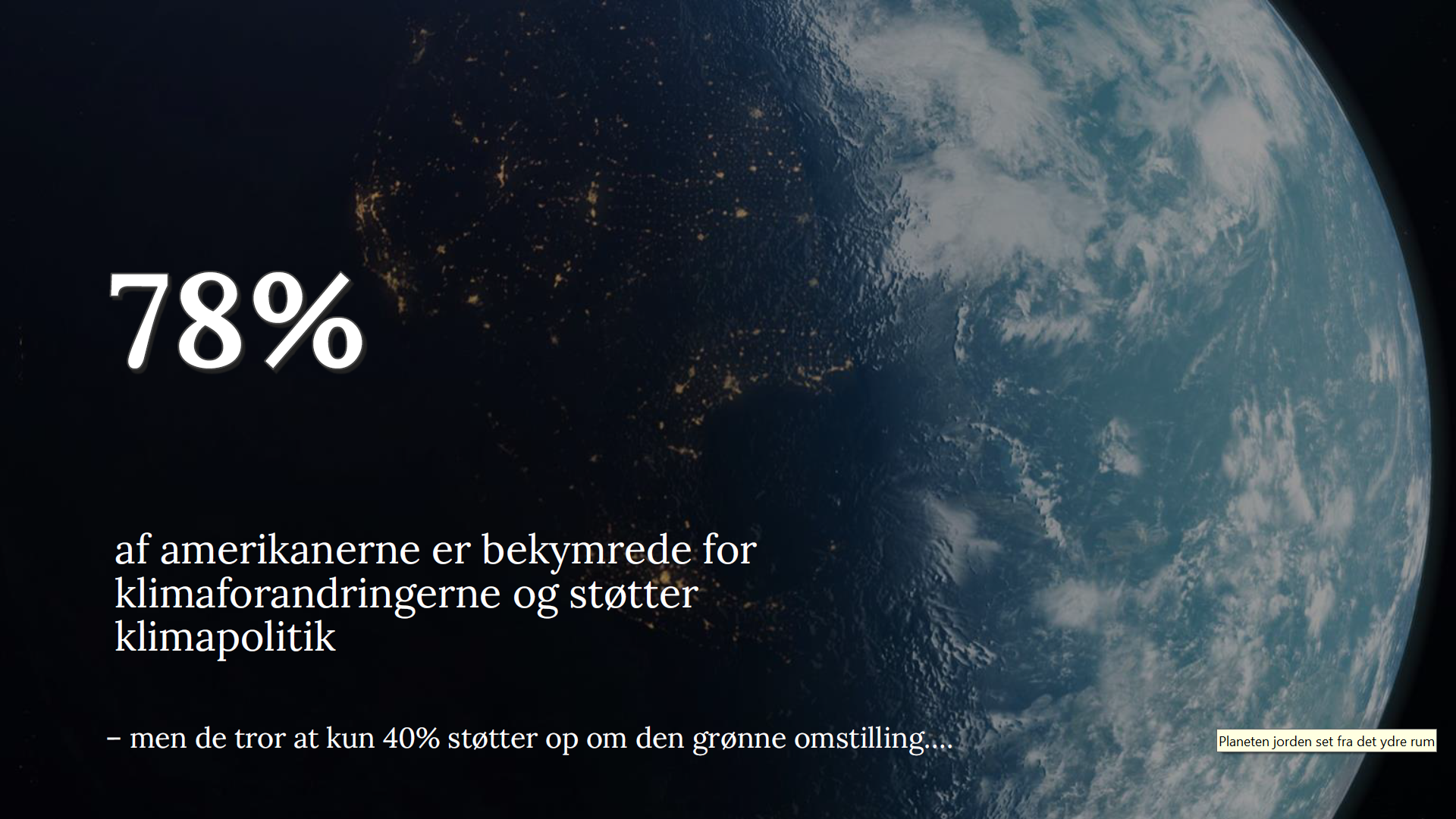 IBC Kurser
www.ibckurser.dk
IBC Kurser
www.ibckurser.dk
IBC Kurser
www.ibckurser.dk
IBC Kurser
Jordens belastning
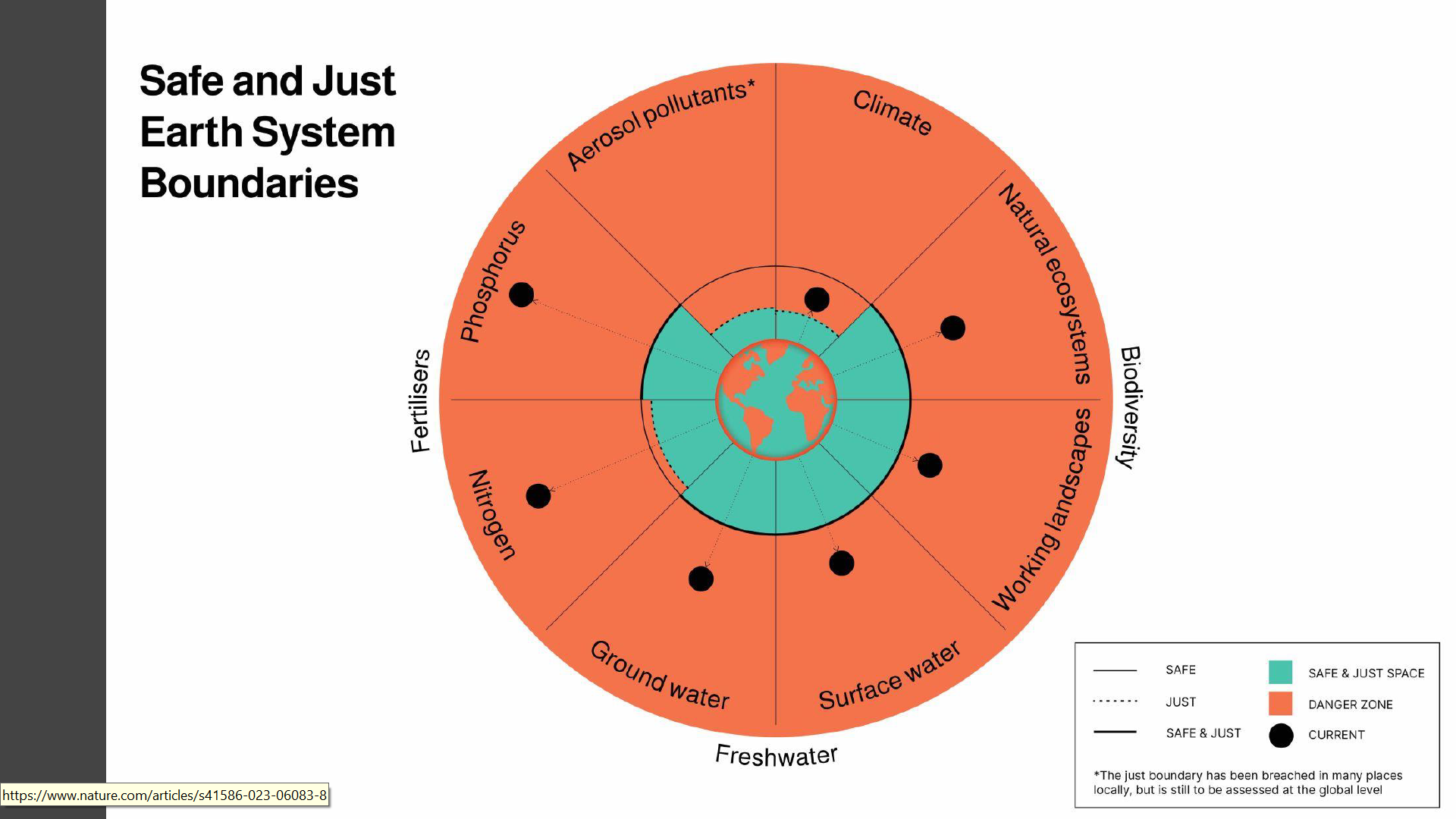 www.ibckurser.dk
IBC Kurser
En udvidet verdensforståelse
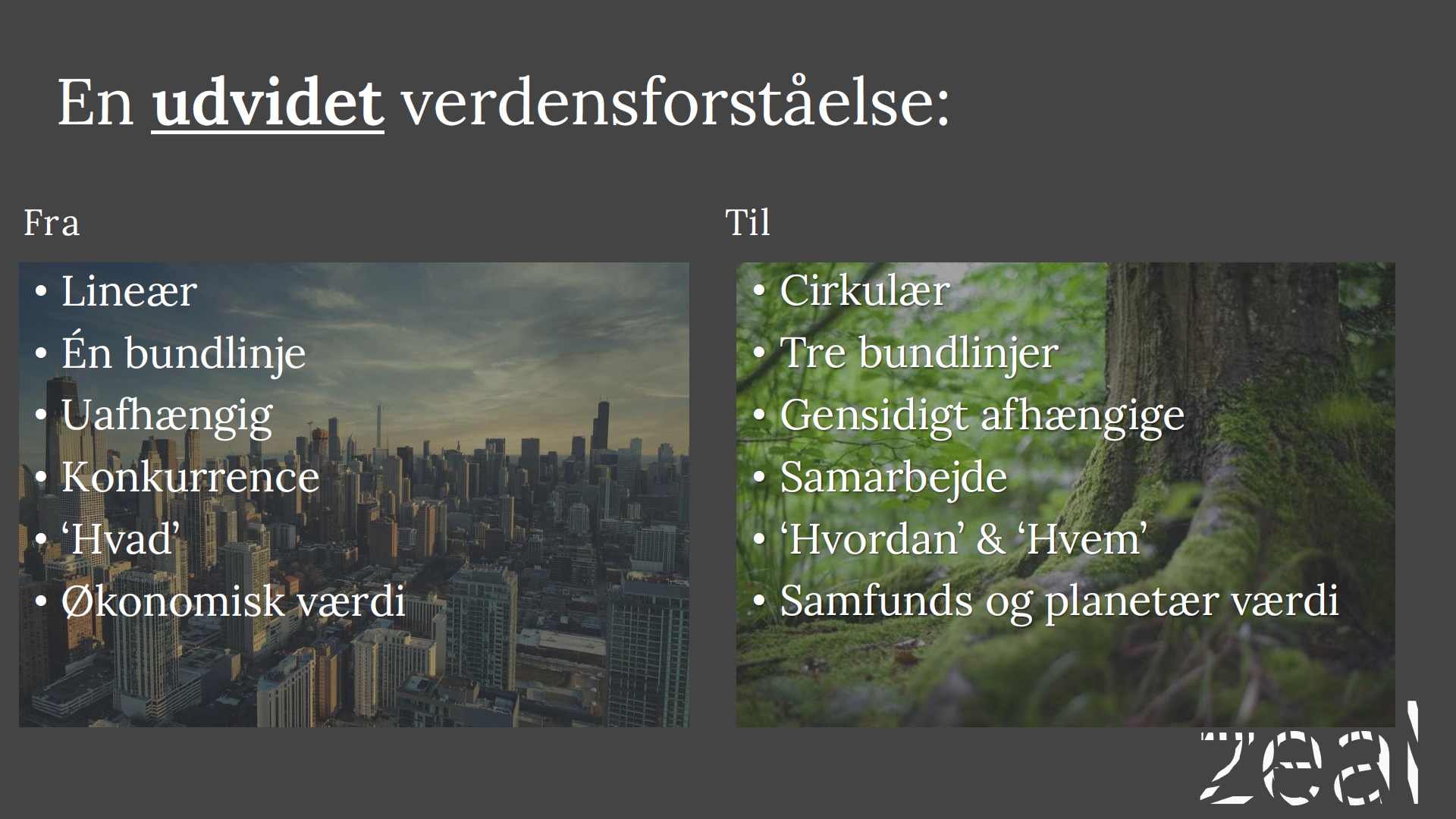 www.ibckurser.dk
Bæredygtighed er holistisk
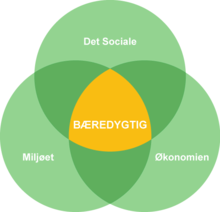 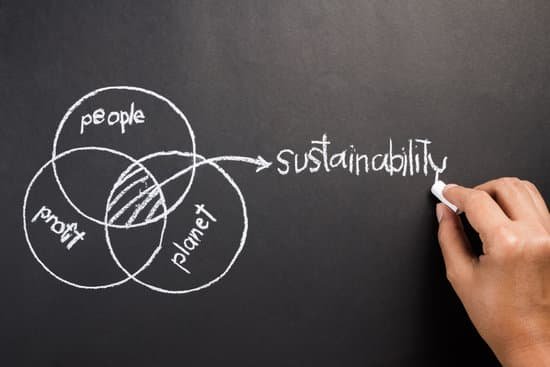 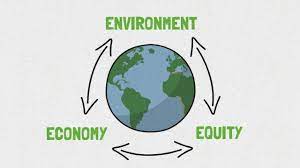 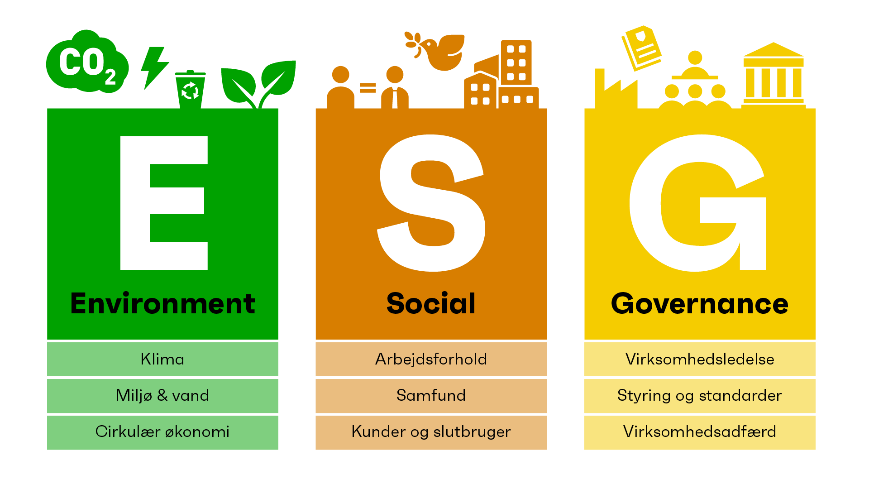 Den tredobblte bundlinje
En større og mere sammenhængende verden
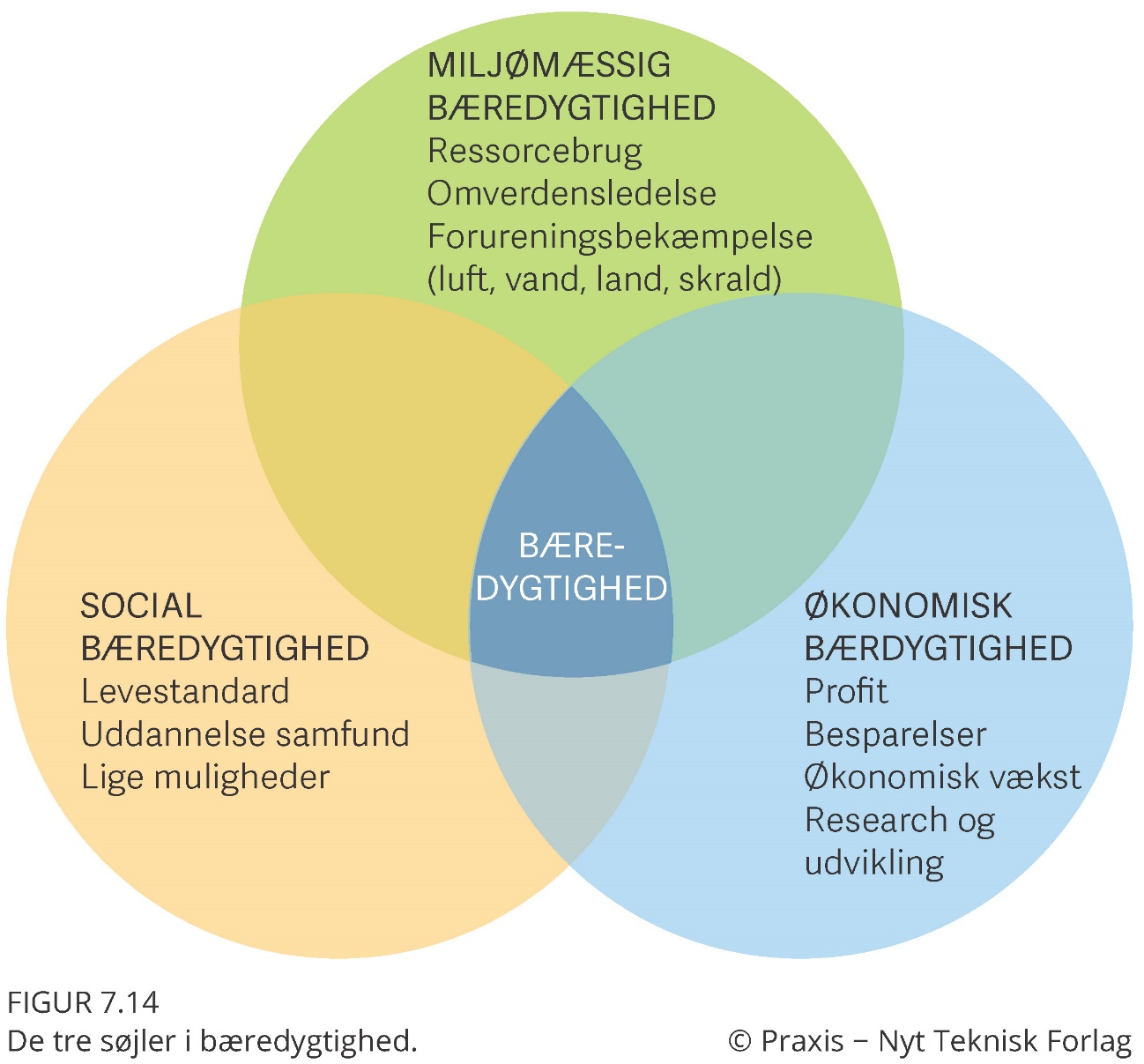 Grøn omstilling
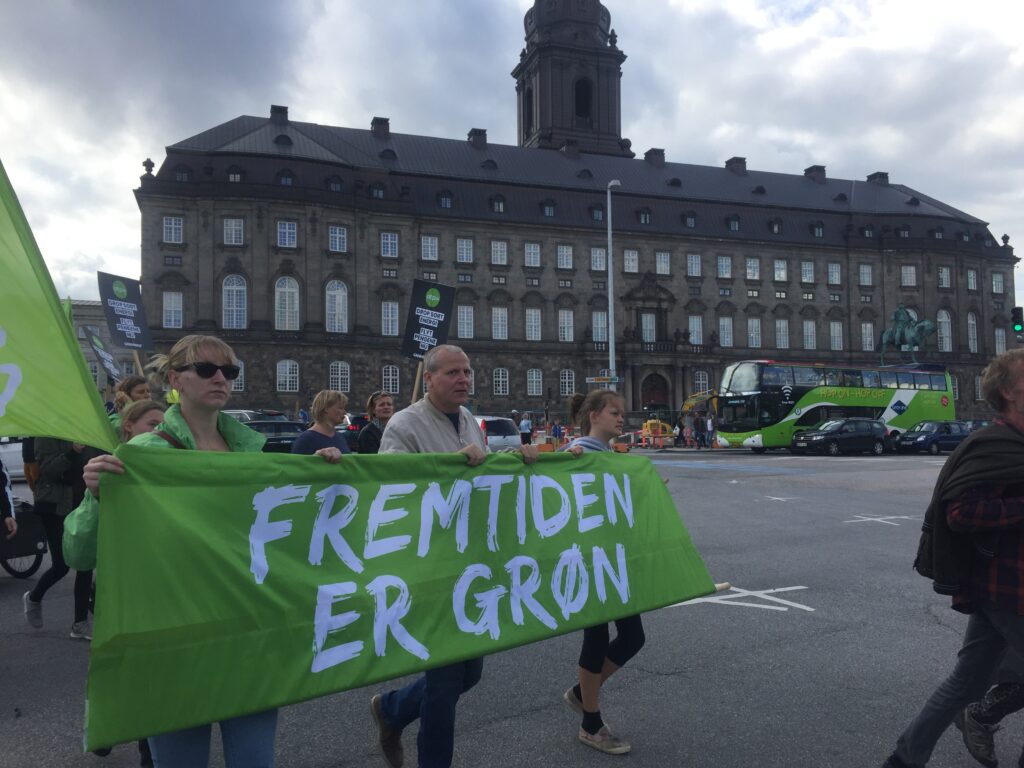 Grundlæggende handler den grønne omstilling om overgangen fra den nuværende “sorte” økonomi, der er baseret på fossil energi (kul, gas og olie) til en ”grøn” økonomi, der i højere grad baserer sig på vedvarende energikilder (sol, vind og vand). Og nu måske atomreaktor?
(fra Faktalink.dk)
19-03-2021
21
[Speaker Notes: Bæredygtig udvikling og grøn omstilling bruges ofte, når man taler om at finde nye grønne teknologier, bedre ressourceudnyttelse, nye forretningsmodeller, mere miljøvenlige produkter, nye måder at prissætte goder på og en mere bæredygtig forbrugeradfærd.

Vi har efterhånden vænnet os til at høre om klimaforandringer, CO2-udledninger og alternativ energi, men i de seneste år er klimadebatten til dels erstattet af diskussioner – blandt politikere, virksomheder og NGO’er – om bæredygtighed og grøn omstilling. 

Men hvad betyder de nye begreber egentlig? 
Debatten er især taget til efter Folketingsvalget i 2019, hvor miljø- og klimapolitik ifølge mange meningsmålinger var det vigtigste emne for vælgerne.]
Global Footprint
Handler om CO2 -  den negative effekt på klimaet af det vi producerer/ forbruger?
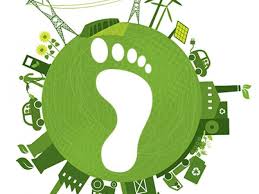 Marts 2022 havde danskerne brugt deres andel af CO2 for året – vi skal således bruge 4 jordkloder om året. Verden havde 1. august brugt klodens ressourcer.
https://pixabay.com/da/photos/
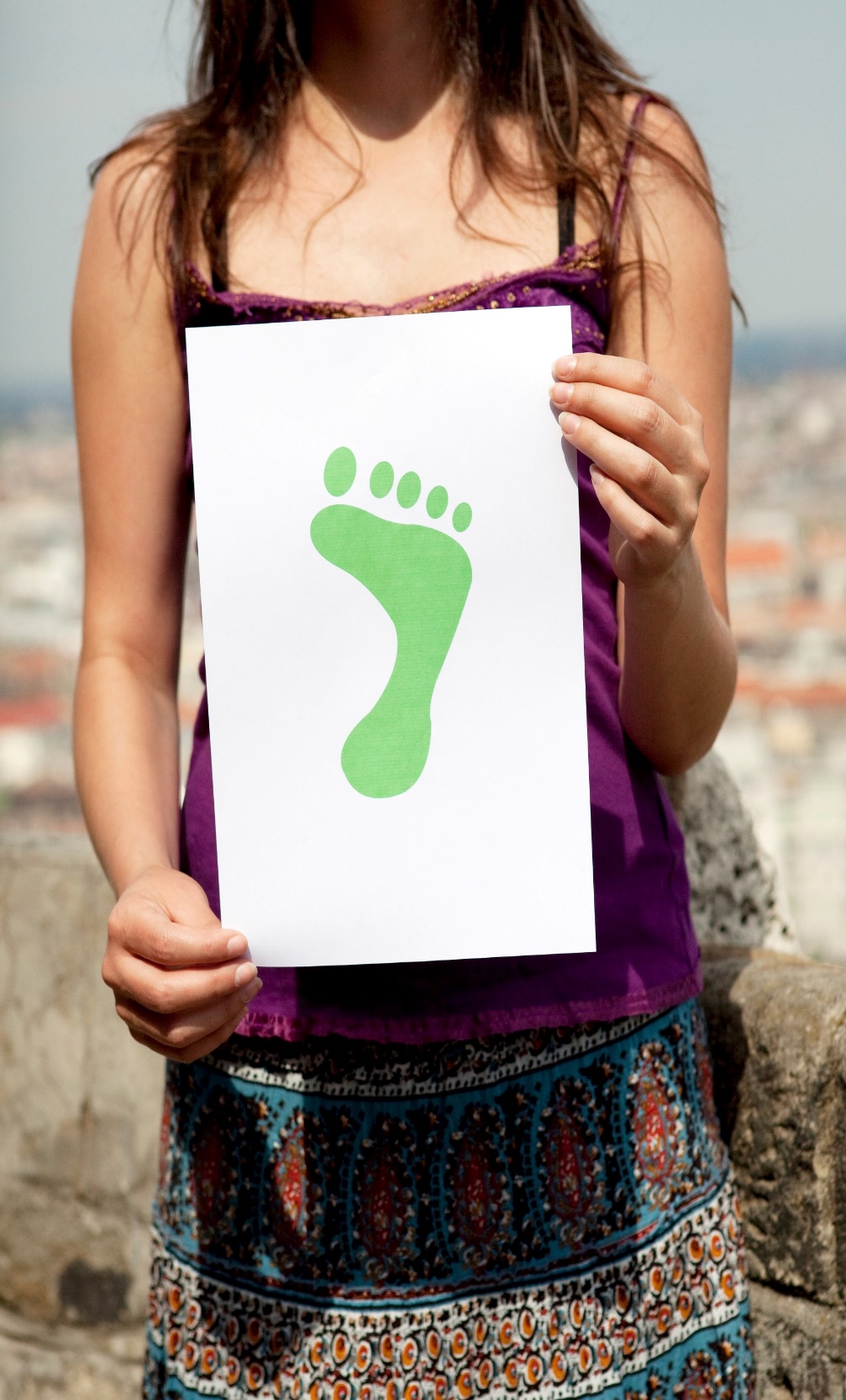 Bæredygtig udvikling
Begrebet "bæredygtig udvikling" har siden starten af 1970'erne fyldt mere og mere. Dengang blev det formuleret således: 

"En bæredygtig udvikling er en udvikling, som opfylder de nuværende behov, uden at bringe fremtidige generationers muligheder for at opfylde deres behov i fare." Brundtland-rapporten (1987).
www.colourbox.com
Hvorfor nu det?
På en række områder indikerer faresignaler, at vores nuværende livsstil, og udviklingen i vores samfund, indebærer trusler imod mulighederne for at de kommende generationer vil kunne fortsætte samme udvikling - eller helt basalt at kunne realisere deres ønsker om at leve et godt og rigt liv.
Disse faresignaler indebærer:
Klimaforandringer
Udtømmende naturressourcer 
Forurening
Tab af natur og biodiversitet
International ustabilitet, konflikter 					
   og terror
- Naturkatastrofer
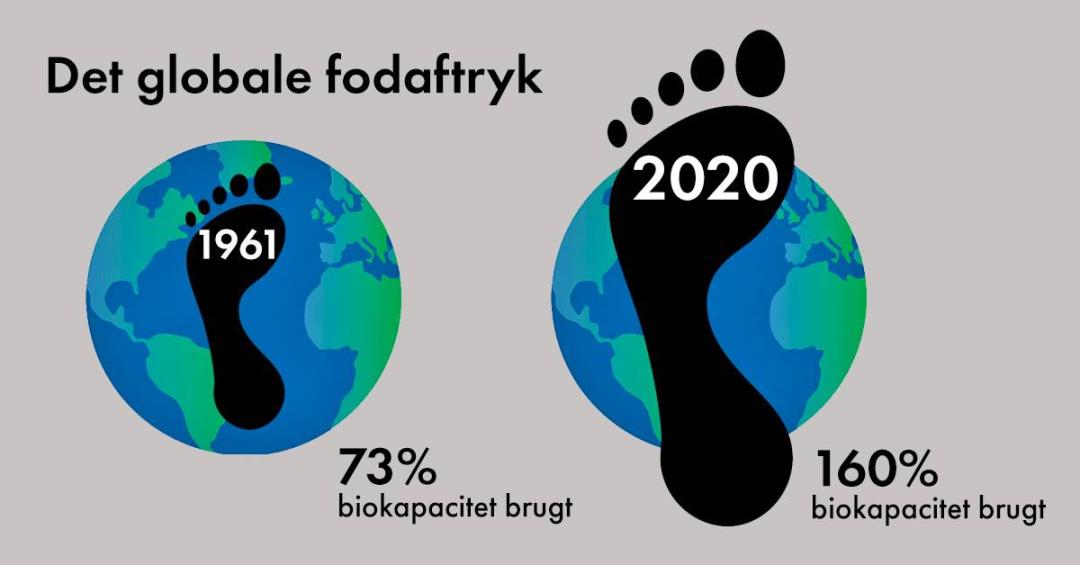 Hvad er dit fodaftryk?
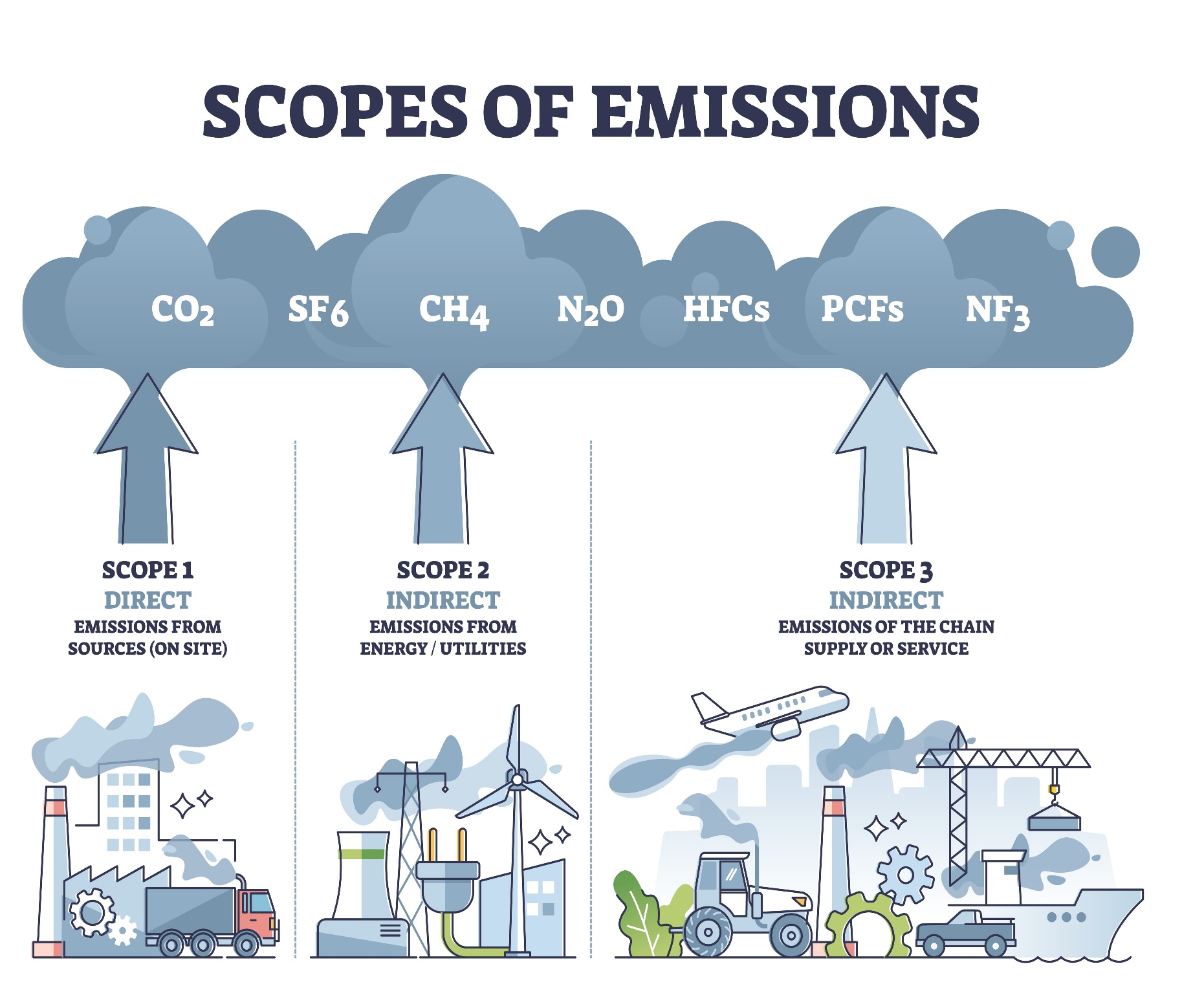 Hvad gør vi ved det?
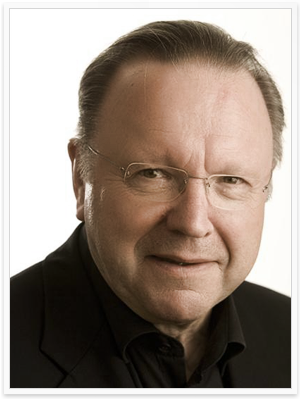 Det er ikke et spørgsmål om bæredygtighed er vejen eller løsningen – det er vejen! 
(der er ingen andre veje)
Steen Hildebrandt


Men kan det også være en god forretning i at udvikle sig i den bæredygtige retning? Kan I gøre det på din arbejdsplads/i dit hjem – hvad tænker du?
[Speaker Notes: Lad kursisterne svare på eksempler – og giv selv nogen der matcher den målgruppe der er på kurset]
FN'S 17 VERDENSMÅL



Verdensmålene udgør 17 konkrete mål og 169 delmål, som forpligter alle FN’s 193 medlemslande til bl.a. helt at afskaffe fattigdom og sult i verden, reducere uligheder, sikre god uddannelse og bedre sundhed til alle, anstændige jobs og mere bæredygtig økonomisk vækst. De fokuserer ligeledes på at fremme fred og sikkerhed og stærke institutioner og på at styrke internationale partnerskaber.      

Verdensmålene anerkender således, at 
social, 
økonomisk,  
miljømæssig udvikling, 
fred, sikkerhed og 
internationalt samarbejde er tæt forbundne. 

Det kræver en fælles, global integreret indsats at opnå holdbare udviklingsresultater.

Og alle lande skal bidrage. Uagtet landenes forskellige udgangspunkt. De store udfordringer, vi står overfor i dag, er globale. Og det samme er konsekvenserne. 


https://www.verdensmaalene.dk/maal
27
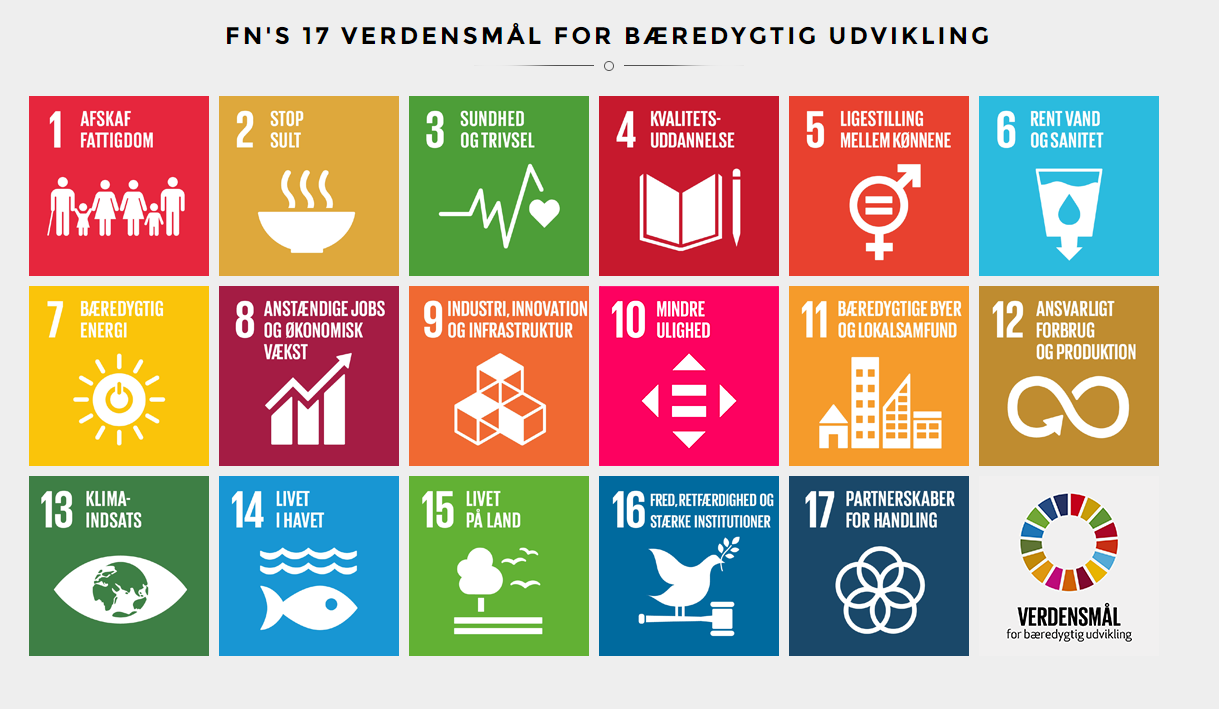 Alle målene hænger sammen. Så når vi arbejder for at opnå ét mål, nærmer vi os ofte også et andet mål. Eks; Skal vi passe bedre på havet (mål 14). På den måde kommer der flere fisk, og det hjælper med at afskaffe sult (mål 2).
https://www.dst.dk/da/Statistik/Sdg
[Speaker Notes: Skal man sætte noget i gang i ens virksomhed er det vigtigt at vælge et verdensmål som er relevant og nærværende for dig som leder og for dine medarbejdere.? Har I besluttet jer for bestemte verdensmål at have fokus på? Hvis ja, hvilke?  Hvis nej, hvilke tænker du kunne være interessante?

For en uddybning af de 17 verdensmål og de 169 delmål se:  https://www.dst.dk/da/Statistik/Sdg]
Opgave
Gå online på opdagelse i de 17 verdensmål med delmål og find frem til alle de mål, som kunne være relevante for din virksomhed.

Diskuter i grupper, hvordan de udvalgte delmål er relevante for netop jeres virksomhed.


Vi følger IKKE op på gruppearbejdet
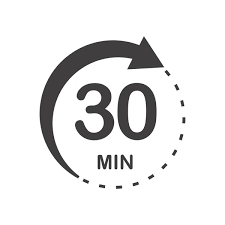 19-03-2021
29
[Speaker Notes: Her udleveres bærbare pc’er  - ikke alle behøver nødvendigvis at have sin egen – nogle læser langsomt – andre har svært ved det – derfor fint, hvis deltagerne kunne gå sammen  to og to og hjælpe hinanden.]
Porters værdikæde
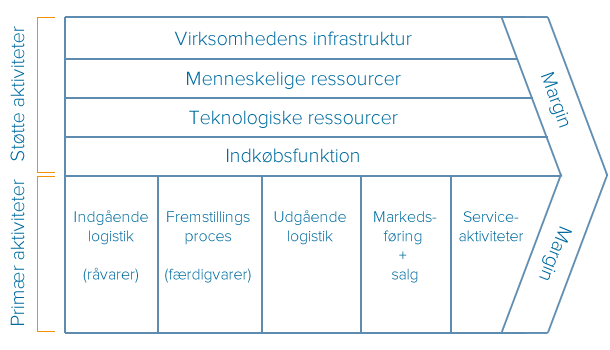 19-03-2021
30
[Speaker Notes: Værdikæden beskriver en virksomheds primæraktiviteter og støtteaktiviteter, og hvordan de skaber værdi. Porters værdikæde fra 1998 er den mest anvendte model

En værdikæde består af 9 elementer, der beskriver en virksomhed og dens værdiskabende aktiviteter. Opdelingen i de enkelte aktiviteter gør det nemmere at behandle dem isoleret og vurdere deres vigtighed for et produkt eller for en serviceydelse.Den engelske og meget udbredte betegnelse for værdikæden er value chain.

Indgående logistik: Omfatter indkøb og lagerstyring af komponenter og råvarer, der skal bruges i virksomheden.
Produktion: Design, bearbejdning og udvikling af de indkøbte råvarer eller komponenter.
Udgående logistik: Beskriver, hvordan virksomheden håndterer modtagelse af ordrer, pakning og levering af varer.
Markedsføring og salg: Inkluderer alle aktiviteter, der er møntet på at øge salget af virksomhedens produkt. Inden for afsætning taler man typisk om ”de 7 P’er” som er Product, Place, Price, Promotion, People, Process og Physical Evidence.De 7 P’er beskriver nogle hensyn, som er vigtige at tage stilling til i forbindelse med markedsføring og salg.
Service: Virksomhedens arbejde efter kunden har fået varen eller ydelsen. Det kan være aktiviteter som kundesupport, reklamation og reparation.

Følgende 4 støtteaktiviteter har til formål at koordinere de 5 primæraktiviteter, så forløbet fra start til slut bliver så gnidningsfrit som muligt:
Virksomhedens infrastruktur: Beskriver, hvordan ledelsen har valgt at sætte hele virksomheden op med hensyn til organisationsstruktur, og hvordan virksomheden fungerer i det daglige.
Menneskelige ressourcer (HR): Motiverede medarbejdere er vigtige for, at primæraktiviteterne fungerer optimalt. Området dækker over virksomhedens ansættelse, uddannelse og afskedigelse af ansatte.
Teknologi: Den tilgængelige teknologi har stor indflydelse på produktionens kvalitet og hastighed. Produktionsudstyr, processer og lokaler tæller med i denne støtteaktivitet.
Indkøb: Fastlæggelse af budget, valg af leverandører og al ordreafgivelse for, hvad der skal indkøbes til virksomheden.

Primæraktiviteterne og støtteaktiviteterne samt samspillet mellem dem afgør, hvor konkurrencedygtig en virksomhed er. Ingen kæde er stærkere end det svageste led, og derfor er modellen for værdikæden brugbar til at identificere eventuelle områder, hvor virksomheden kan blive bedre.]
Spildtyper
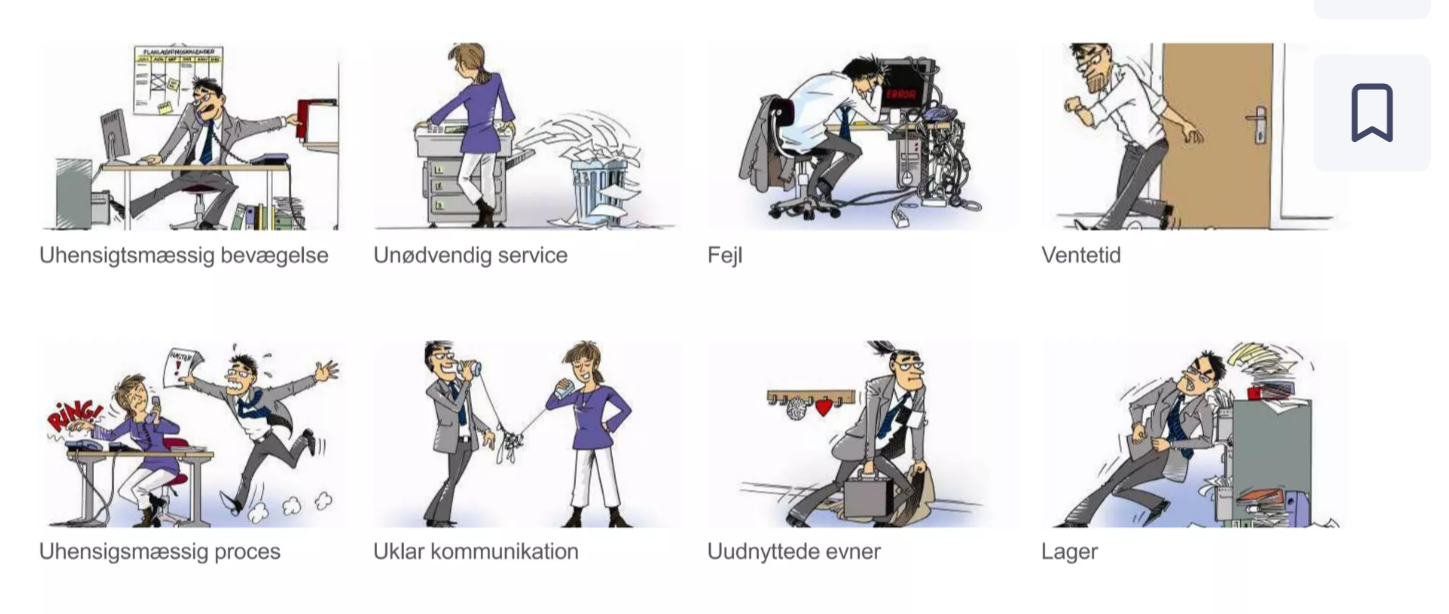 Din virksomheds spildprodukt, kan være en anden virksomheds råvare!
5 cirkulære forretningsmodeller
Produkt som en service
… er en forretningsmodel, hvor virksomheder ikke sælger selve produkterne men i stedet sælger adgangen til dem.
Udlejning og leasing
Produkt livsforlængelse og genbrug
… er en forretningsmodel, hvor produkter designes og udvikles i en kvalitet, der øger deres levetid, fordi produkterne kan repareres, skilles ad og bruges igen. Eller forretning baseret på opkøb af brugte produkter, istandsættelse, opgradering og gensalg.
Refurbished
Cirkulær leverandørkæde
… er en forretningsmodel, hvor virksomheder satser på bio-baserede, vedvarende eller genanvendelige materialer og ressourcer i deres produkter, som derfor kan indgå i et teknisk eller biologisk kredsløb, når produkterne er udtjente.
Bionedbrydelige produkter
Deleøkonomi
… er en forretningsmodel, der muliggør, at produkter gøres tilgængelige for flere brugere gennem deling uden, at der skal produceres flere produkter.
Delebiler
Ressource-, materialegenbrug & genanvendelse
… er en forretningsmodel, hvor virksomheder kan oparbejde affald til nye materialer eller bruge materialerne fra gamle og udtjente produkter og biprodukter i produktionen af nye produkter.
Udvinding af råmateriale
33
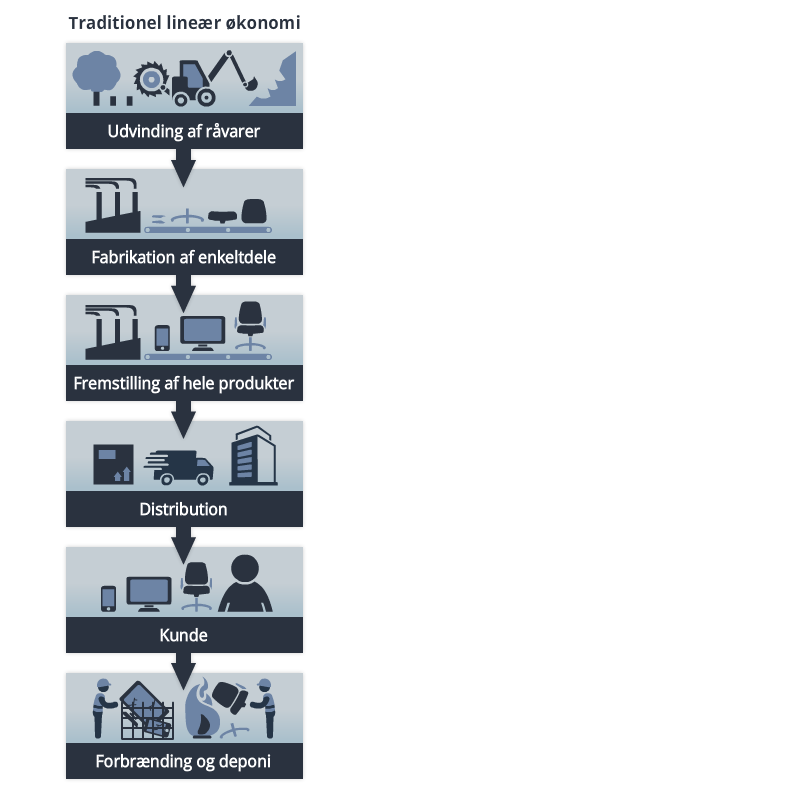 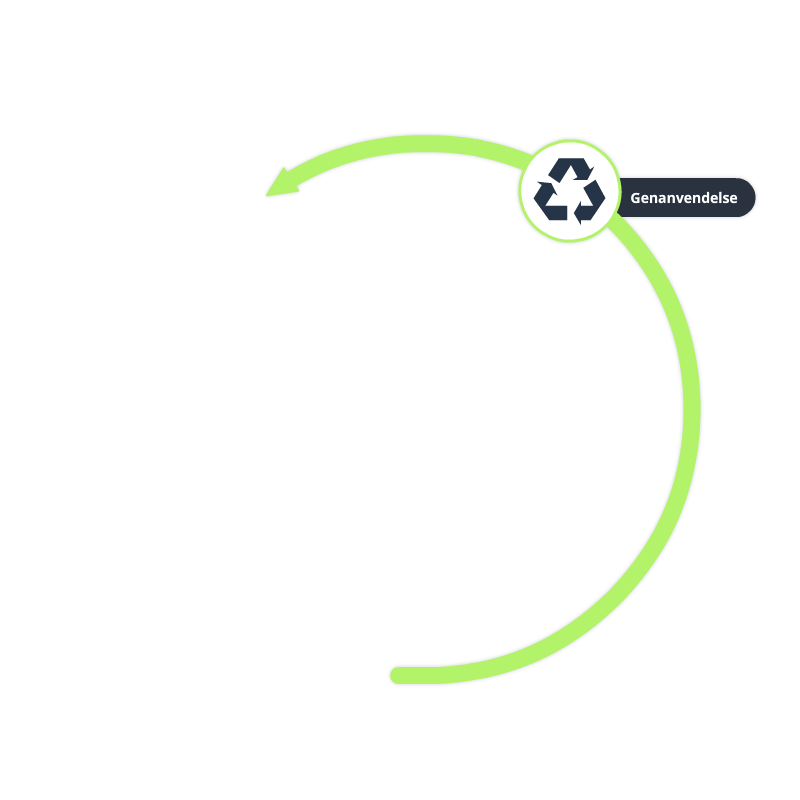 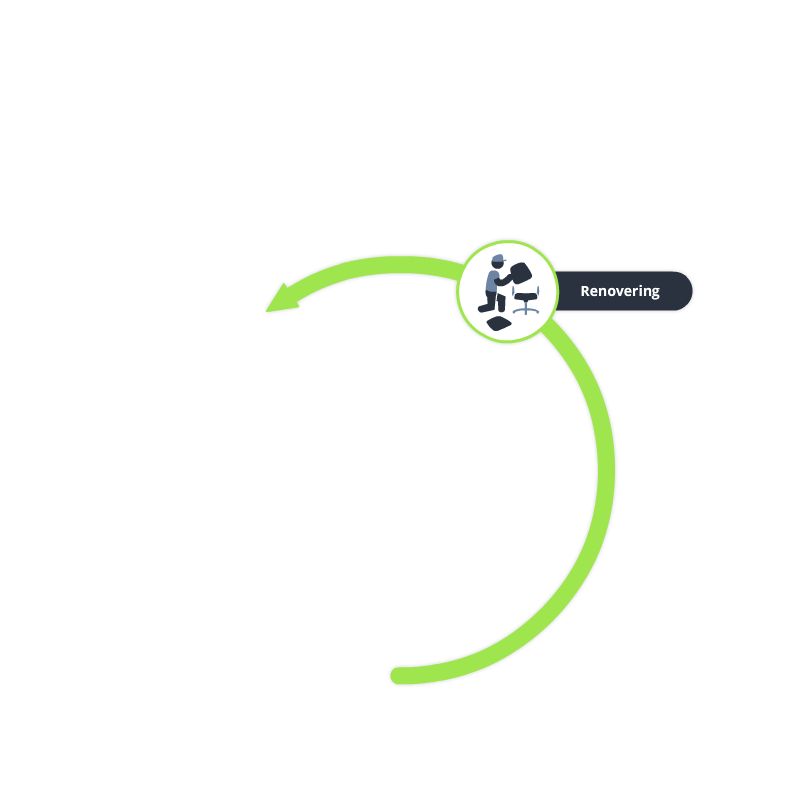 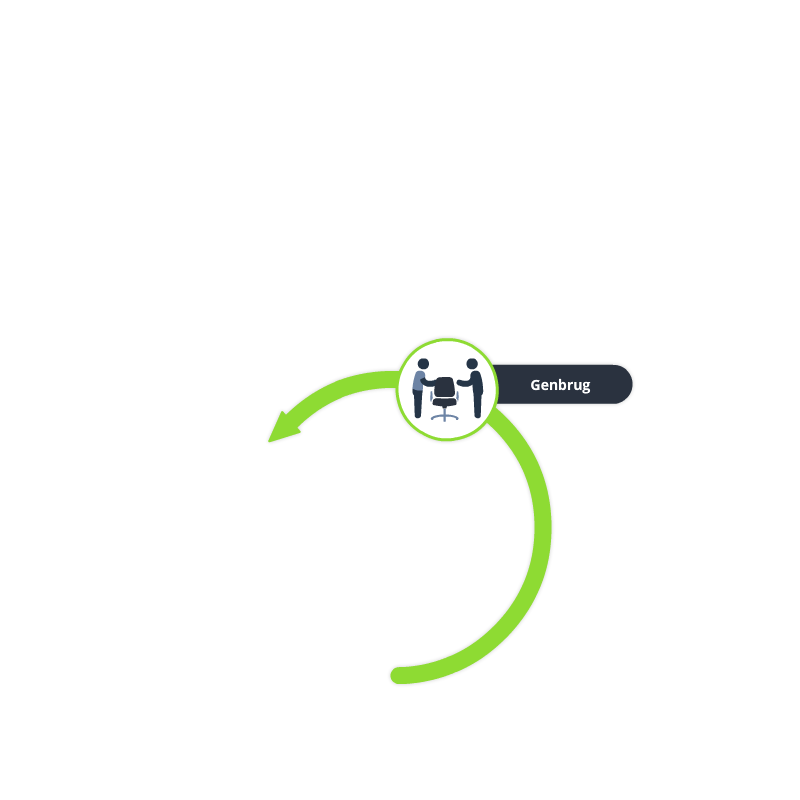 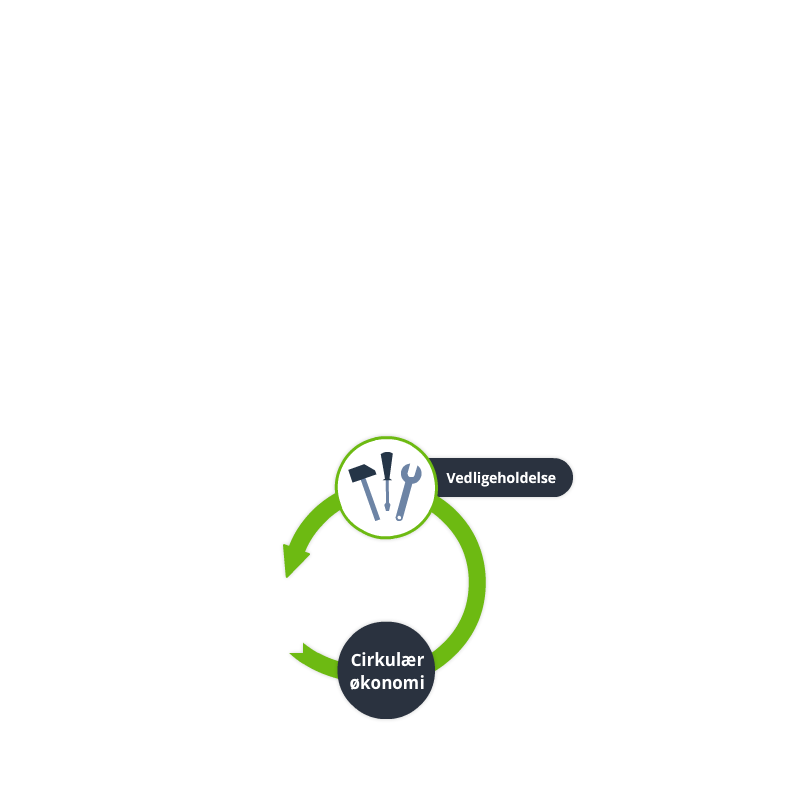 [Speaker Notes: Til underviseren:

Denne slide viser alle forretningsmodellerne. 
Når du går i visning af slideshow vil du først se den lineære model (grå søjle) og du kan klikke hvert loop frem efterhånden, og selv forklare hvad der ligger i de enkelte cirkulære loops. 

Du kan også vælge at skjule denne slide og gå videre med de foreslåede eksempler på en gennemgang.]
Social kapital – de tre grundstoffer
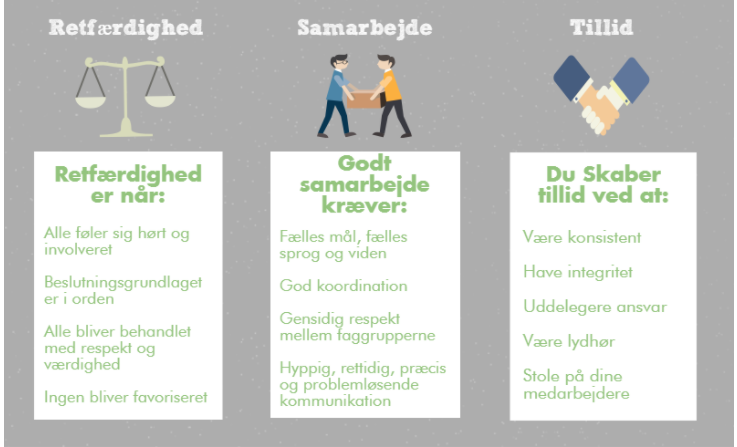 19-03-2021
35
Den tredobblte bundlinje
En større og mere sammenhængende verden
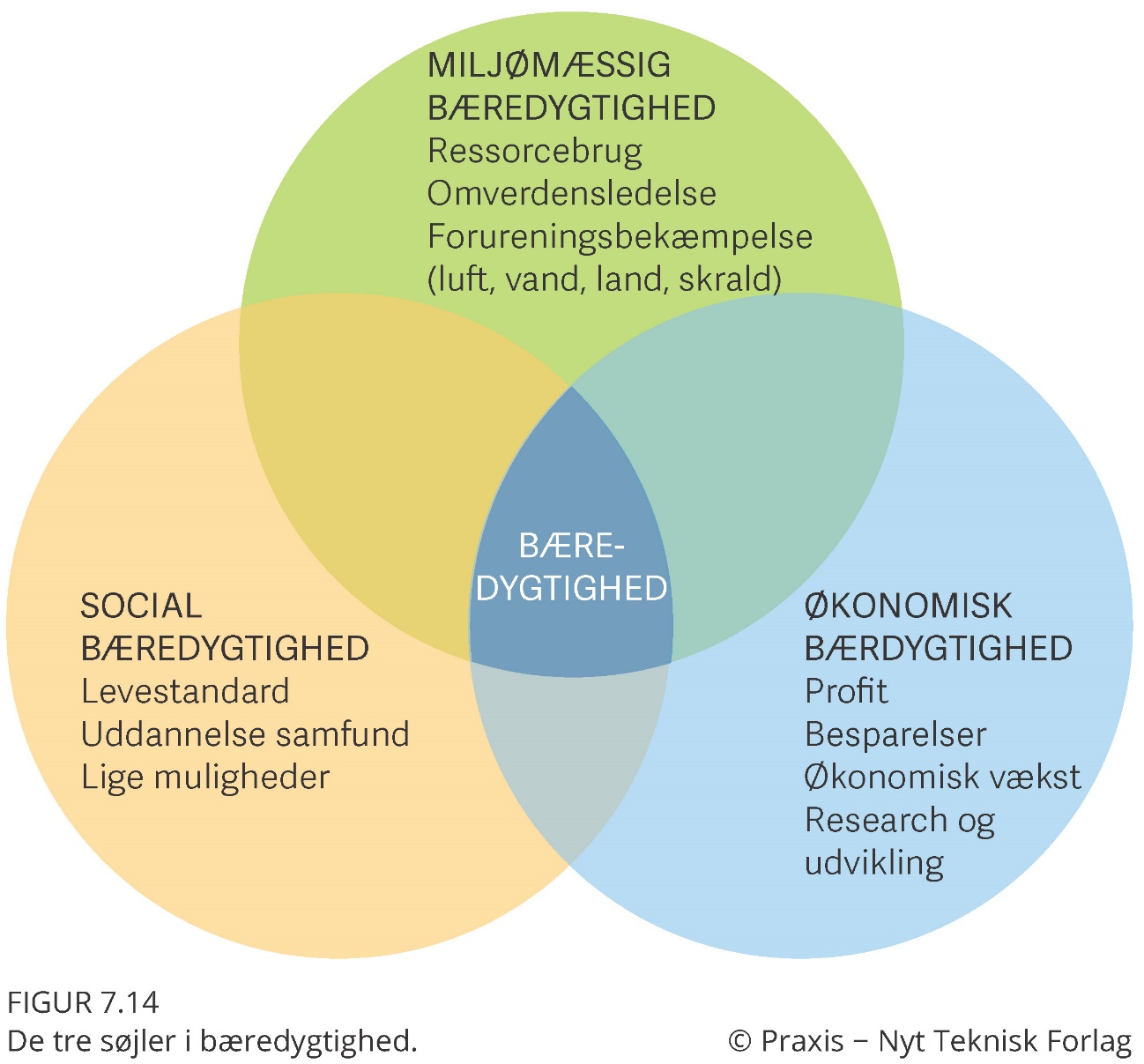 Porters værdikæde - øvelse
Hvordan skaber aktiviteterne i din virksomhed værdi for jeres kunder?
Beskriv aktiviteter både primær- og støtteaktiviteter (Porters værdikæde) og

Udarbejd en mindmap for aktiviteterne i din virksomhed


Gruppearbejde: 
30-45 minutter med efterfølgende opsamling
37
Opgave
Hvilke spildtyper kan du se i din virksomhed/afdeling? Og hvad med i privaten?

Hvordan håndterer I jeres ”affald”/”restprodukter”? 
Kunne I gøre noget anderledes? 



Brug meget gerne mindmapping-teknikken

Tid: 30 minutter – herefter opsamling
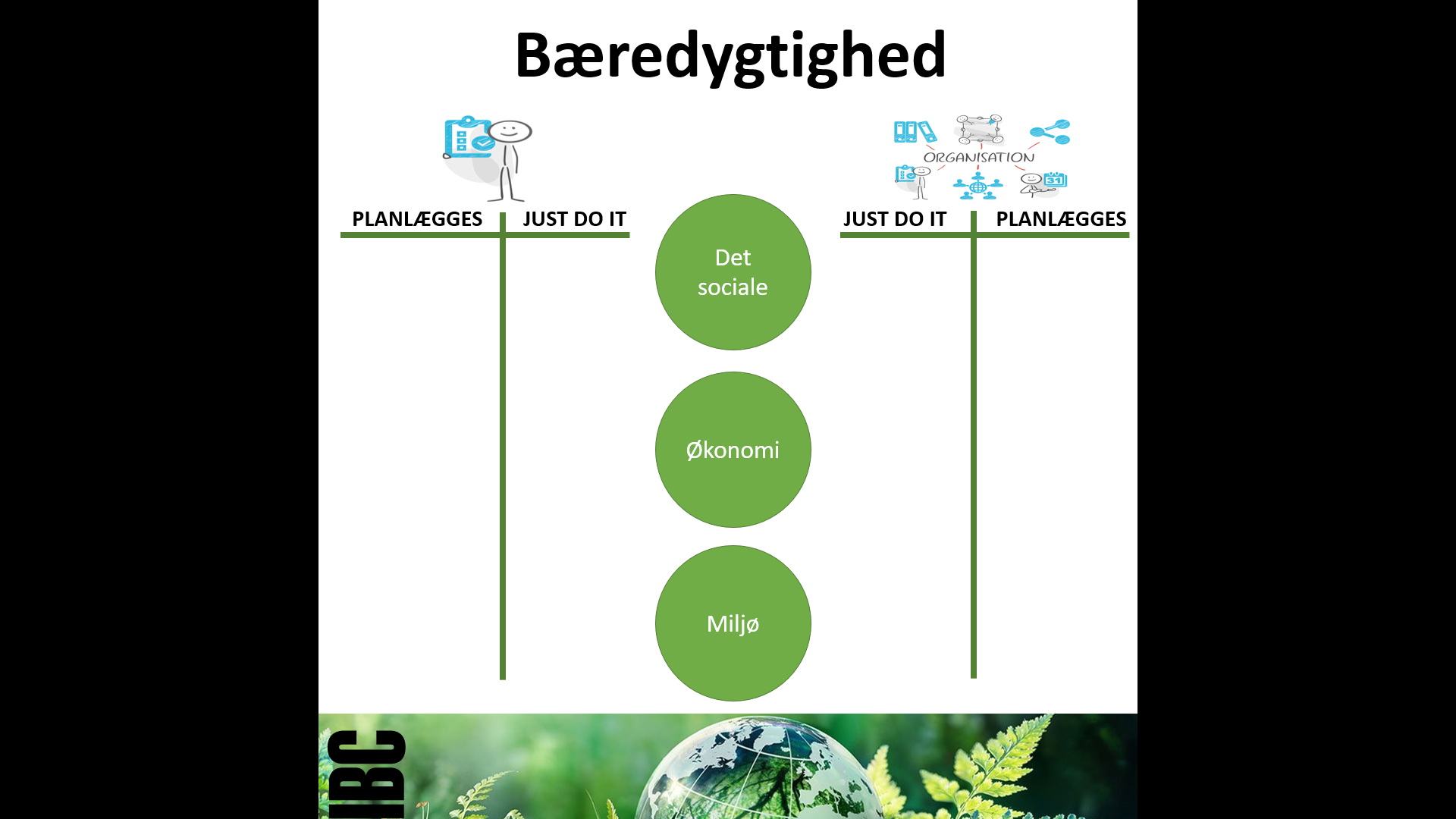 38
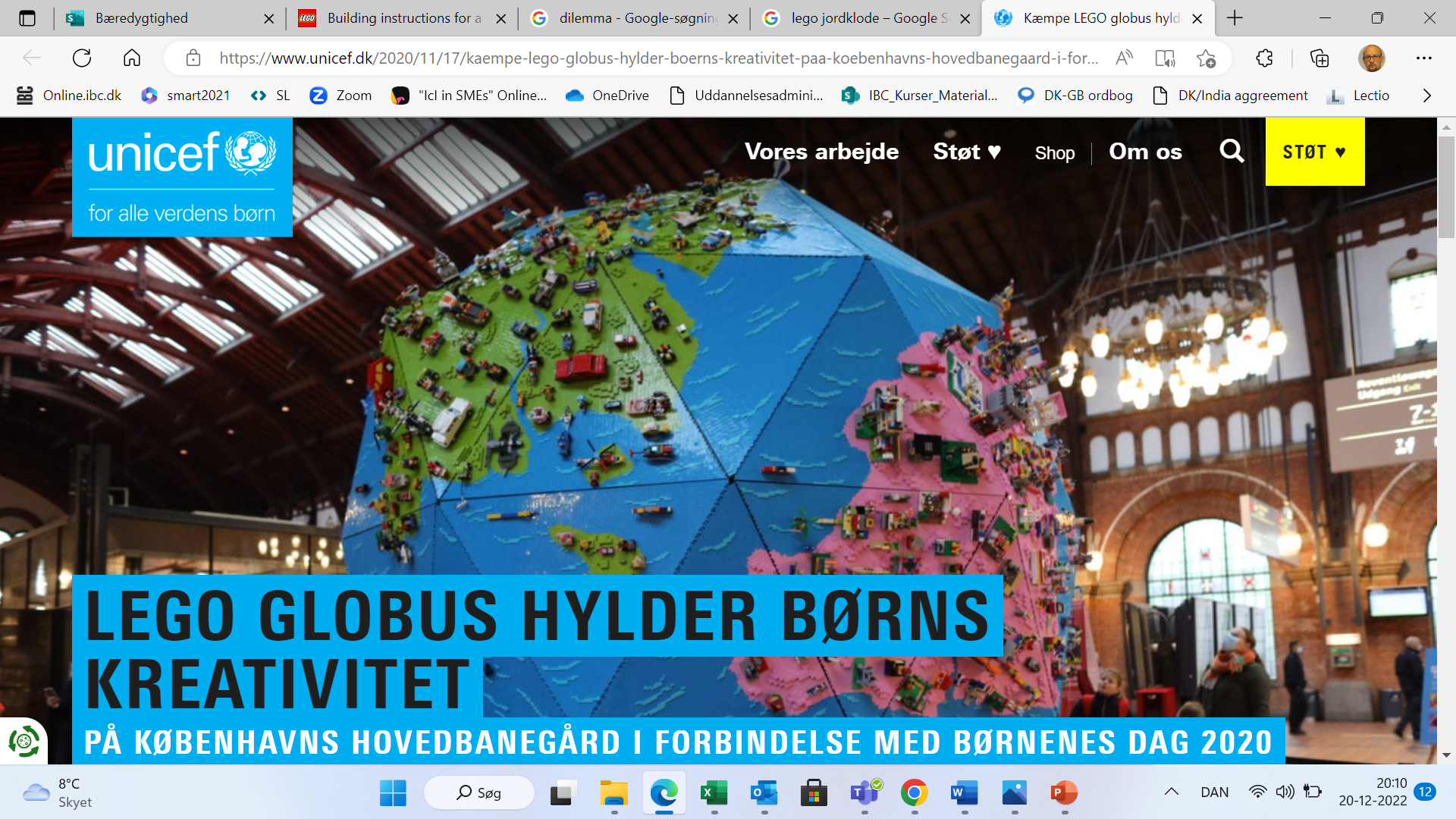 Afslutning
Vælg nu 2-3 posted og plant en blomst e.l. , som bliver til mange træer på en stor globus på fabrikken.

Og få din egen lille en potte med hjem

PS: vidste du at de mest effektive træer til at optage CO2 er nåletræer.
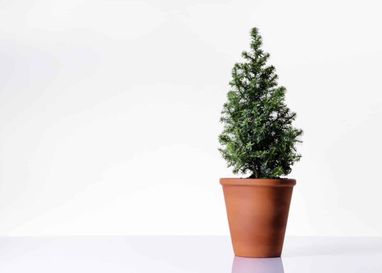 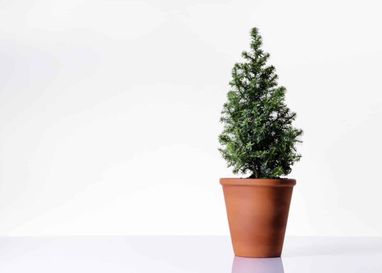 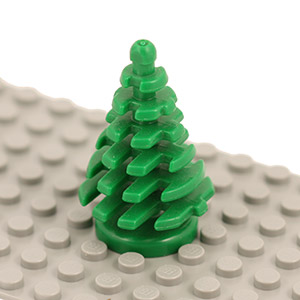 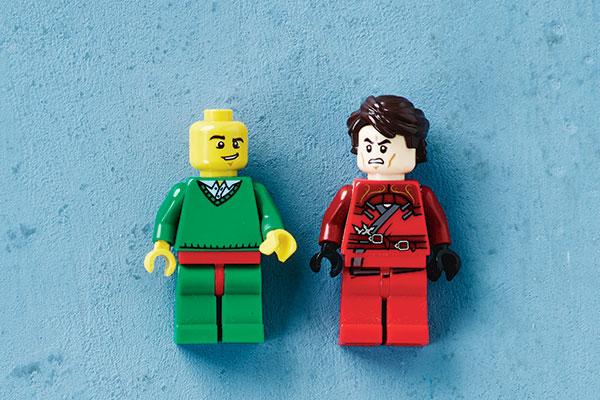 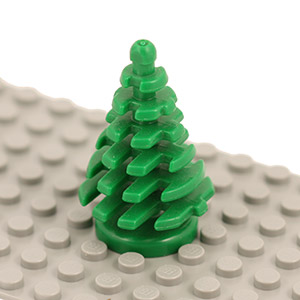 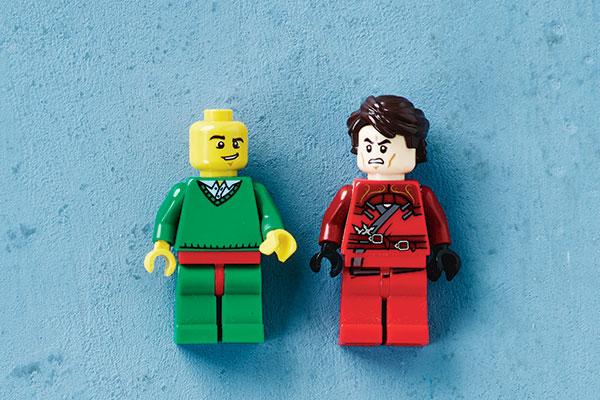 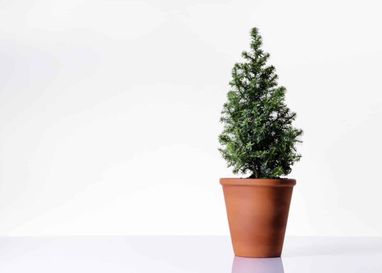 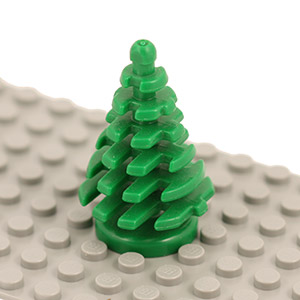 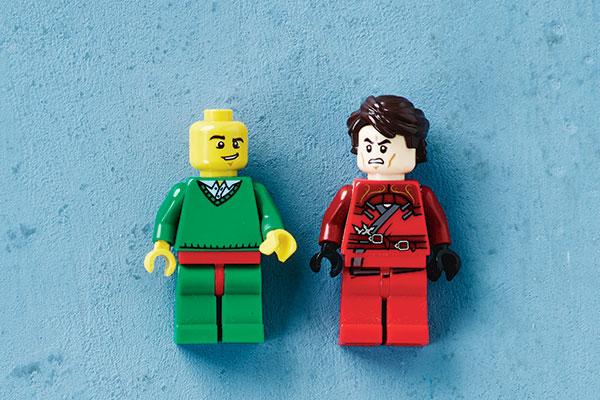 SMARTE mål
S
Målene skal være konkrete: hvem, hvad, hvor, hvornår

Du skal kunne følge op / måle på målene

Målene skal være accepterede og meningsfulde for dem, der skal bidrage

Hvad er I villige til at kaste efter målet med hensyn til tid, energi og ressourcer?

Hvornår skal målet været nået?

Hvad har I efterfølgende lært? Hvad er I blevet klogere på?  Hvordan vil I fejre succesen?
M
A
R
T
E
40
Dagen i dag ?
IBC Kurser
Bæredygtig ledelse og
www.ibckurser.dk
FORMÅLET MED IDG 
(Inner Development goals)
I dag skal vi træne at arbejde med processer i stedet for resultater. Ifølge World Econimic Forum er emotionel intelligens en vigtig kompetence i fremtiden, og vi arbejder bl.a. med Inner Development Goals i forhold til den bæredygtige transformation.  

Dagen er oplevelsesbaseret i stedet for teoribaseret og formålet er derfor at erfare og træne emotionel intelligens sammen.
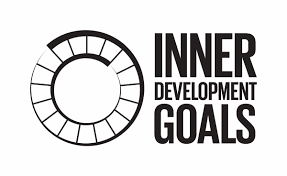 IBC Kurser
Bæredygtig ledelse
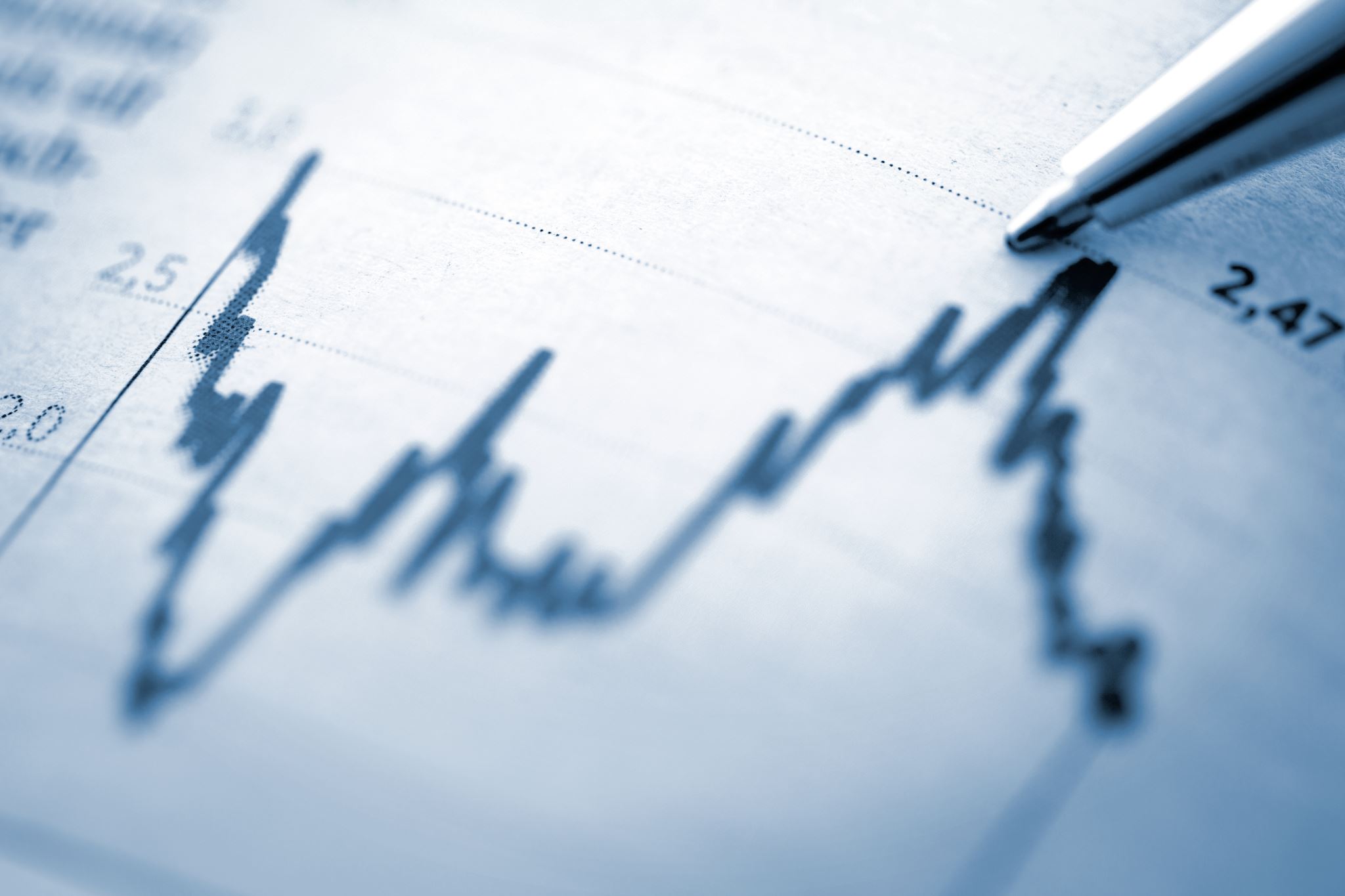 Bæredygtig ledelse handler om at styre og drive virksomheder på en måde, der tager hensyn til miljøet, samfundet og økonomien. 
Det fokuserer på at opnå succes på lang sigt ved at tage ansvar for vores handlinger og minimere negative påvirkninger på planeten og samfundet.
www.ibckurser.dk
www.ibc.dk
IBC Kurser
www.ibc.dk
IBC Kurser
Miljømæssige mål:
www.ibc.dk
IBC Kurser
Sociale mål:
www.ibc.dk
IBC Kurser
Økonomiske mål:
www.ibc.dk
IBC Kurser
Inner Development Goals (IDG)
www.ibckurser.dk
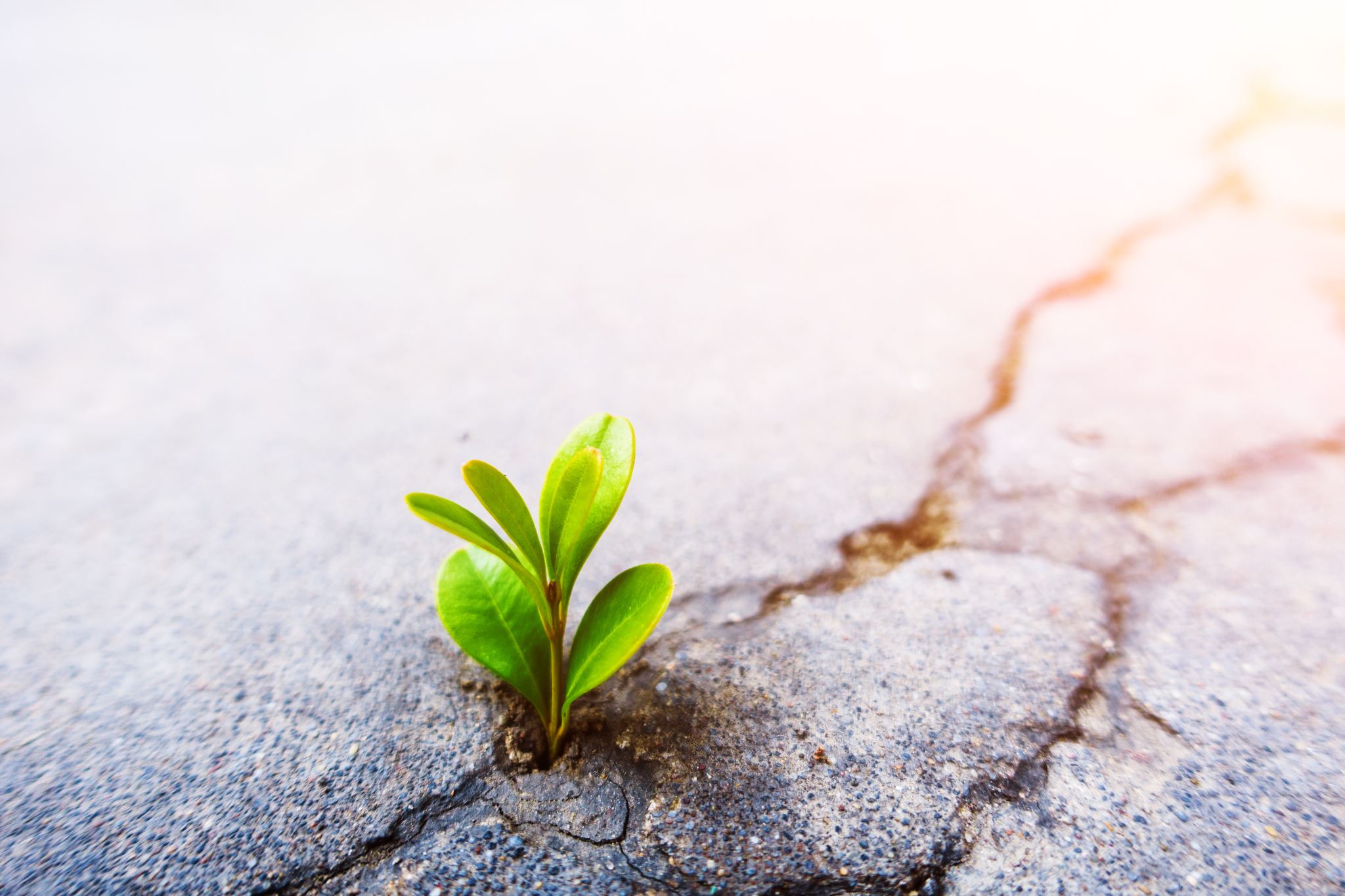 IBC Kurser
Indre bæredygtighed, (IDG), handler om at udvikle og forbedre vores personlige og følelsesmæssige velvære, så vi bedre kan håndtere udfordringer og træffe bæredygtige beslutninger i vores liv. 
Det handler om at arbejde på vores indre selv og styrke vores mentale, følelsesmæssige og åndelige sider. 
Ved at opnå indre bæredygtighed kan vi leve mere harmonisk med os selv, andre mennesker og vores omgivelser, og det kan bidrage til en mere bæredygtig livsstil for hele samfundet. 
Det handler om at opbygge en personlig bæredygtighed, der kan støtte vores engagement i at skabe en bæredygtig fremtid for planeten.
www.ibc.dk
Otto Scharmer, Lektor MIT / Stifter af Theory U
self and nature                self and others                     self and self
LEDERSKAB, der åbner fremtiden
https://youtu.be/eLfXpRkVZaI
Gruppearbejde
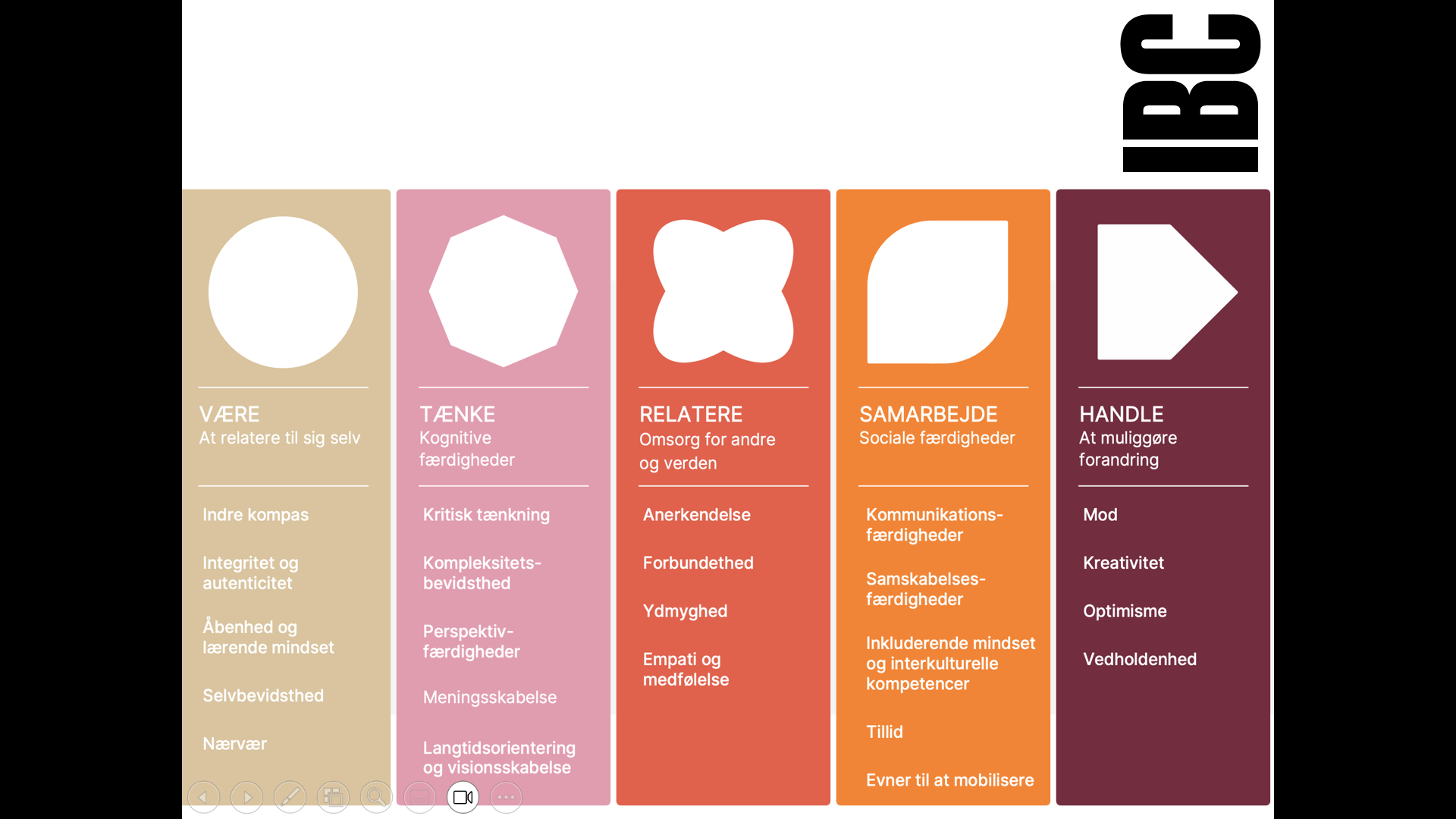 Forhold jer til IDG – oversigten. Hvormange af disse opfylder du og hvilke kunne du med fordel arbejde videre med.

Læs evt. mere her; 
IDG Framework — Inner Development Goals
10 dogmer til bæredygtig ledelse
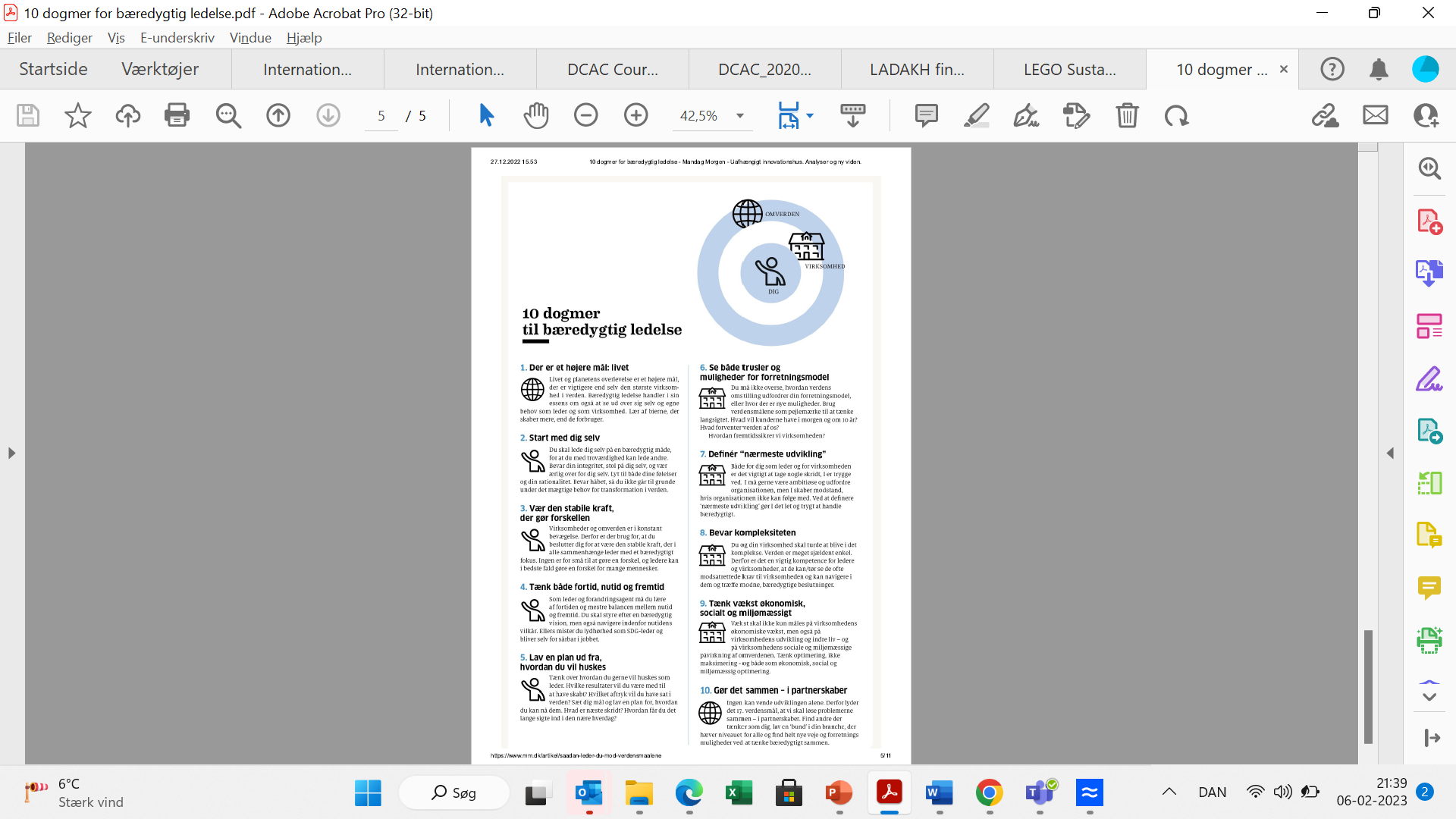 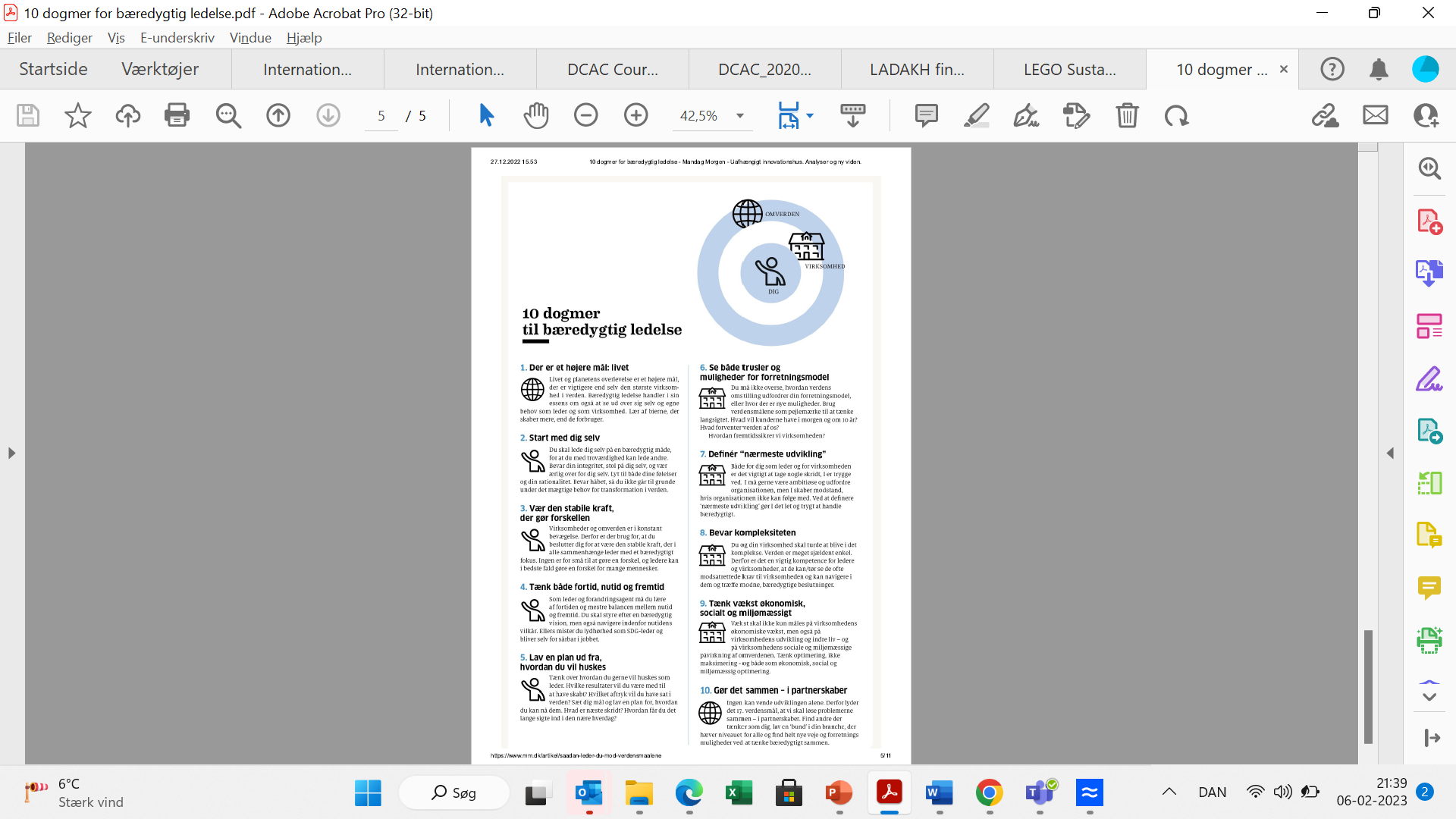 IBC Kurser
Der er et højere mål: Livet​
Start med dig selv​
Vær den stabile kraft, der gør forskel​
Tænk både fortid, nutid og fremtid​
Lev en plan fra, hvordan du vil huskes​
Se både trusler og muligheder for en forretningsmodel​
Definer ”nærmeste udvikling”​
Bevar kompleksiteten​
Tænk vækst, økonomi, socailt og miljø​
Gør det sammen – i partnerskaber